Introductory course of Su Jok  therapy
Prof. Park Jae Woo
Prof. Park Jae Woo is Korean philosopher and guide who invented Su Jok for the benefits of mankind. Prof. Park Jae Woo was born on 11th March 1942 in Korea. He left his physical body on 25th March 2010 in Moscow. Prof. Park Jae Woo was very intelligent, modest and scientific minded personality. When He started understanding fundamentals of existence, He discovered the truth in no time and created wonderful science named Su Jok and Triorigin.
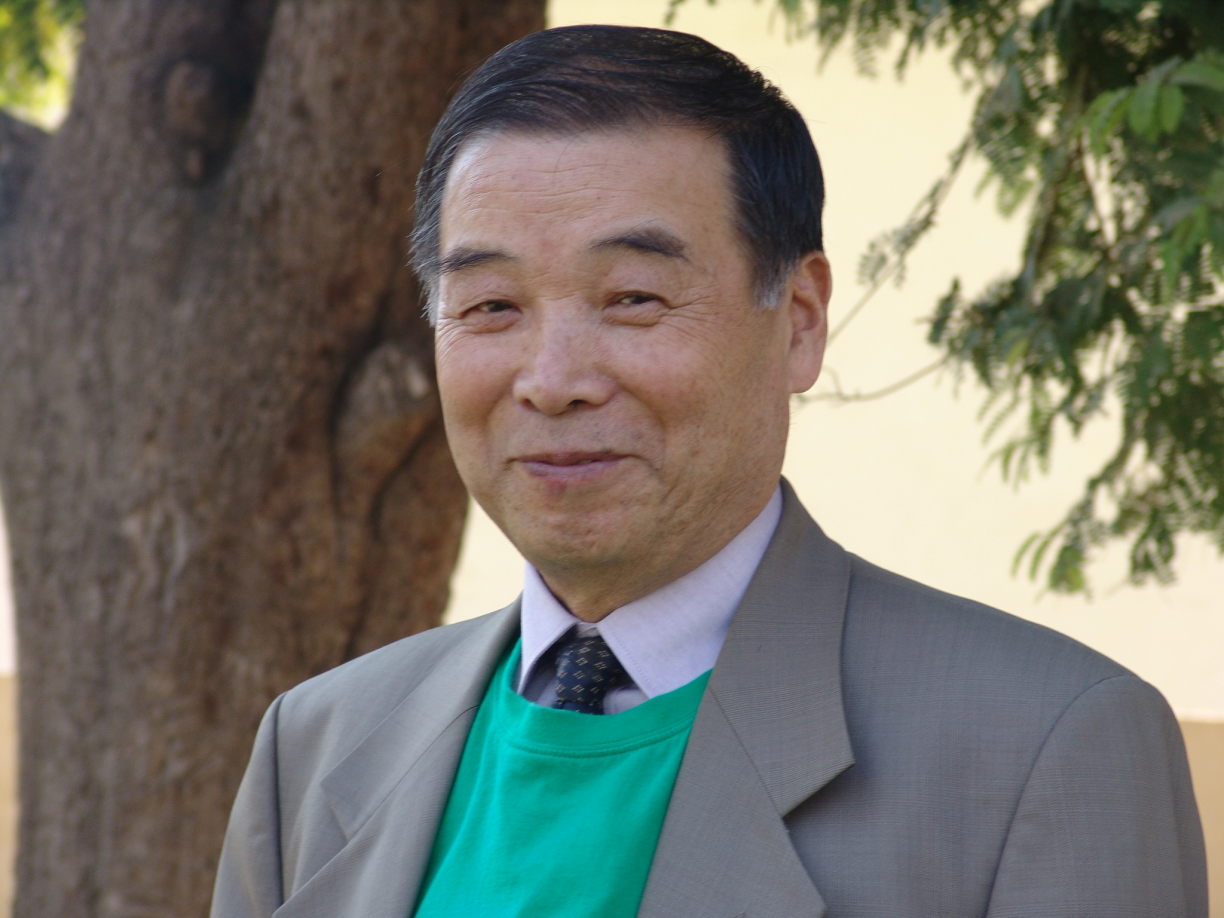 About ISA
International SuJok Association (ISA) is group of devoted and dedicated disciples of Prof. Park Jae Woo who are determined to create pain free society and creating smile civilization as dreamt by our beloved Prof. Park Jae Woo.

This organization was found by Prof. Park Jae Woo and now is being headed by Global President Dr. Park Minchul (Elder son of Prof.) and Global Vice President Dr. Park Minkyu (Younger son of Prof.)
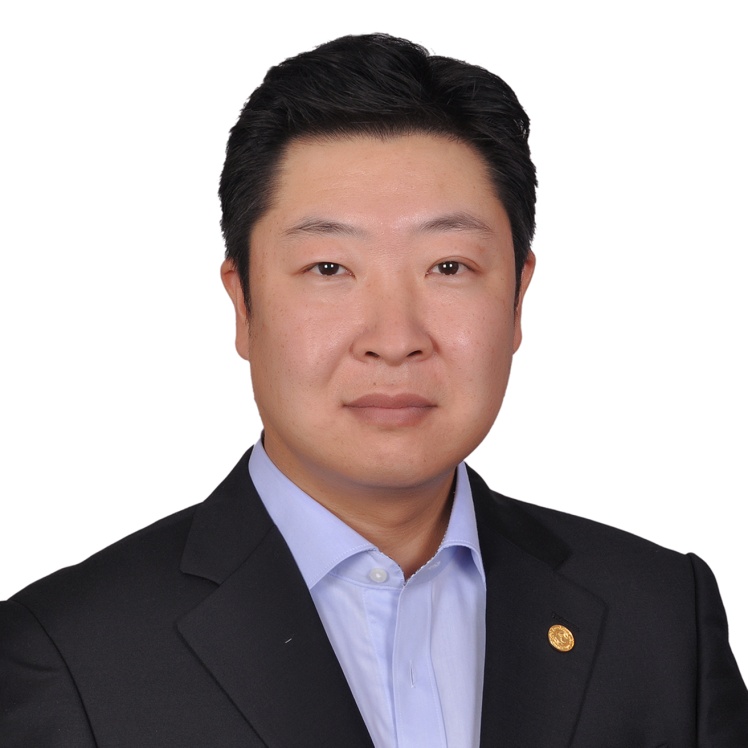 Dr. Park Minchul
Global President , ISA.
Aim of ISA
To spread all the theories and methods of treatment developed by 
Prof. Park, Jae Woo.
Homo system of body correspondence
 Six Ki theory
Eight Origins theory
Triorigin theory
Diamond energy system
Spiral energy system
Triorigin correspondence system
Sujok Ki therapy
Sam Won Dong
Twist Therapy 
Smile meditation
Smile Yoga
Direction therapy
Smile breathing
Triorigin Smile mudra
Triorigin Smile mantra
Triorigin Feng Shui
Triorigin Acupuncture
Seed therapy
Nail therapy 
and other…
In May-2013 we had Global congress in Cyprus in which from 13 countries -more than 30 participants had participated.

We decided to work on Research & development program for claim of Noble prize for Triorigin Theory.
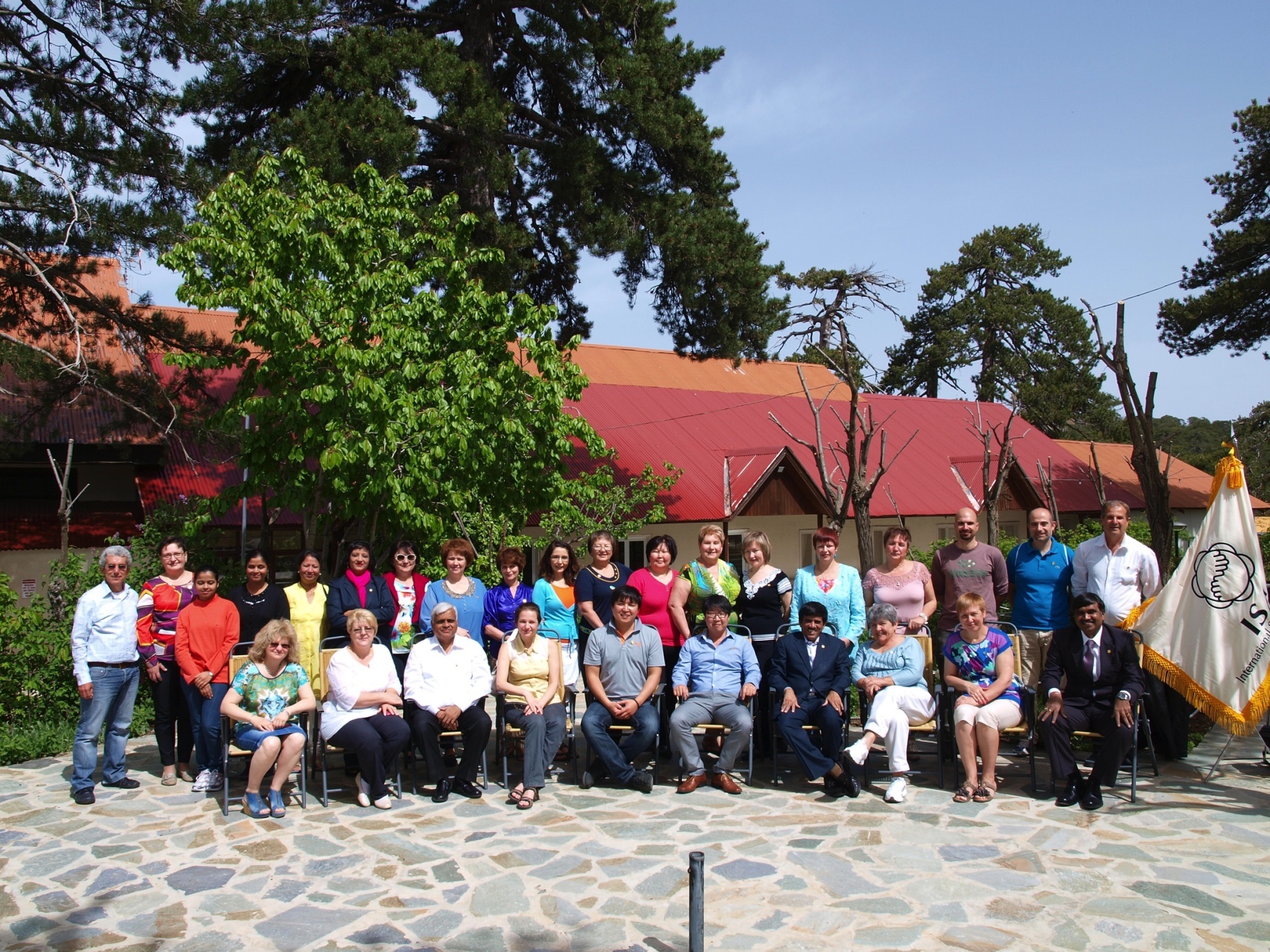 International Sujok Association (ISA) has been doing various activities for quite some time.  Some important activities that happened in recent times in India:

Saurashtra University has recognized theories of Prof. Park Jae Woo and honored him on 11th March 2012 by establishing Prof. Park Chair and Gallery in University campus at Rajkot in Gujarat.   

Diploma in Su Jok therapy course Saurashtra University had started in year 2008.
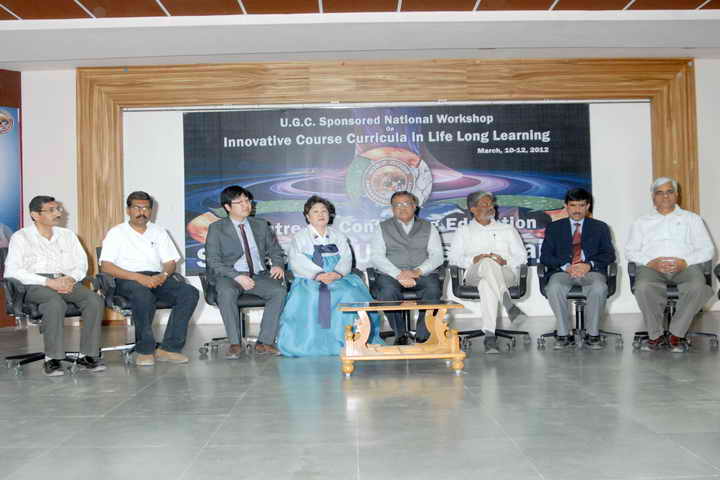 We started our 1st Global level Sujok Clinic & Research center in India at Nagpur on 13th October 2013 (Vijaya Dashmi).
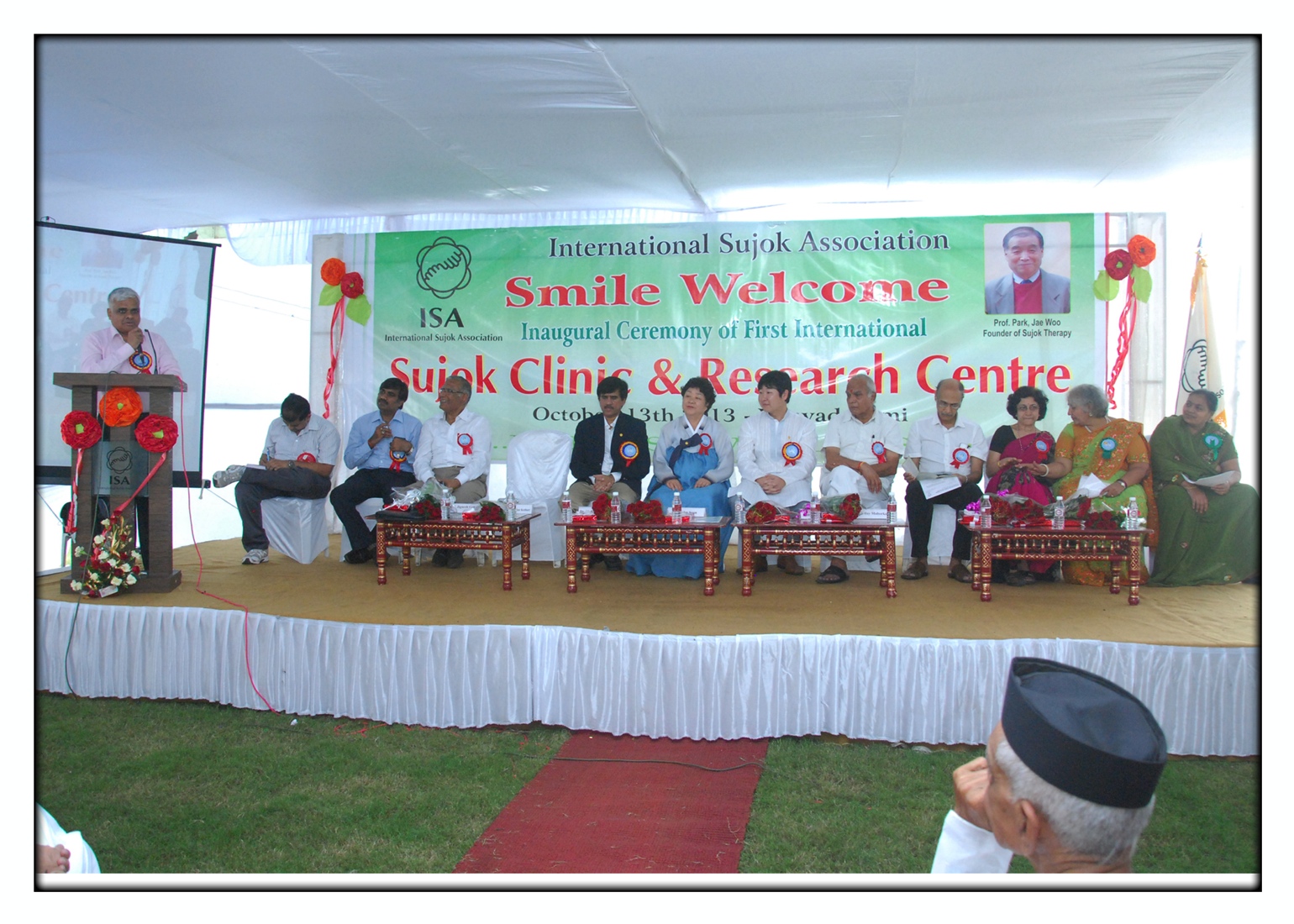 On 4th  & 5th January 2014 we had Su Jok international congress in Chennai in which in inaugural function Governor of Tamilnadu K. Rossaiah ji had come as chief guest and Guest of honor Vice Chancellor of Saurashtra University.
 In closing ceremony Principle Secretary for Health (Tamilnadu) as Chief Guest,  High court Judge had been Guest of honor and along with Special Guest Dr. Kaladhar Arya Director of Continue Education of Saurashtra University.
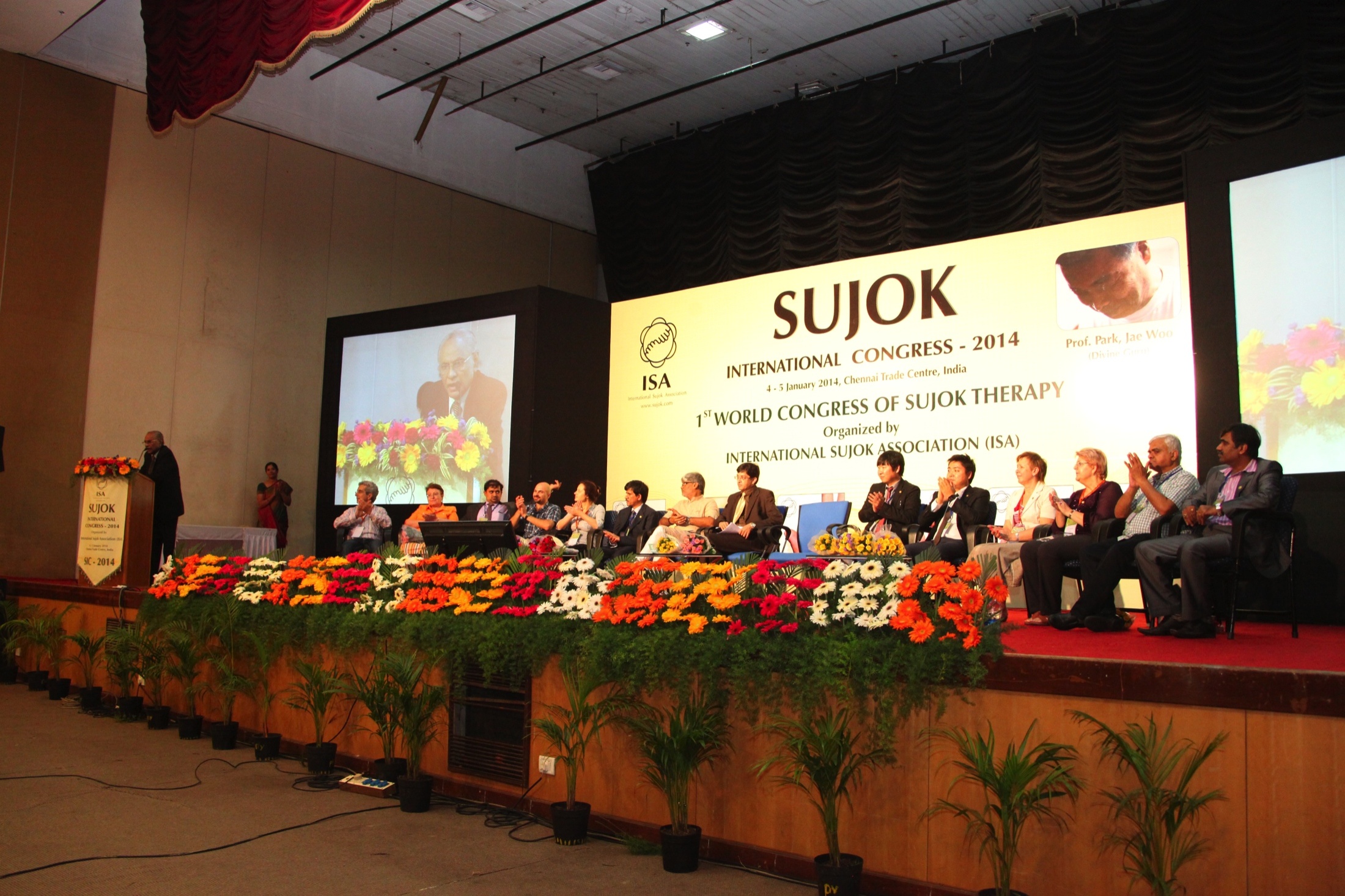 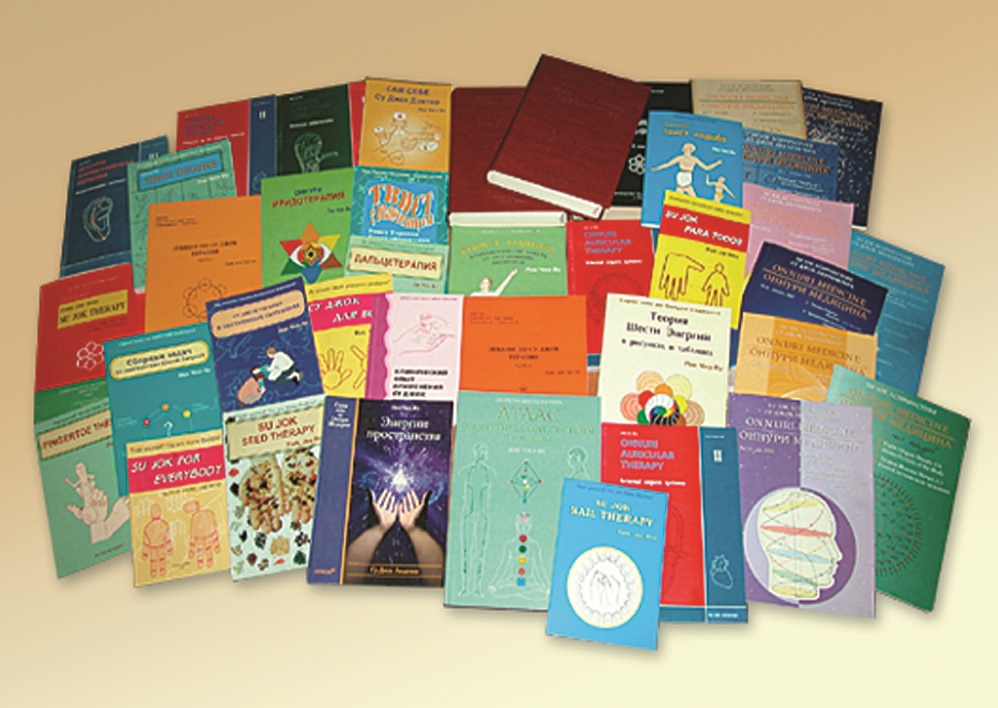 SUJOK
Correspondence
System
Presentation created by 
ISA Education team
Similarity between body and hands/feet
Similarity in number of protruding parts
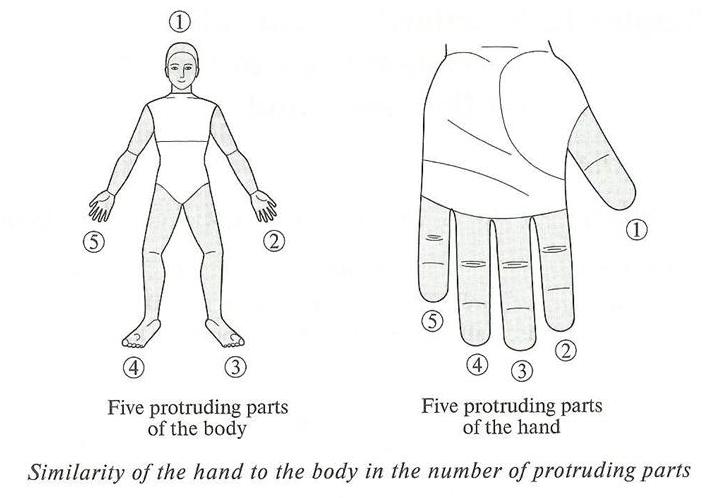 Similarity in location levels of protruding parts
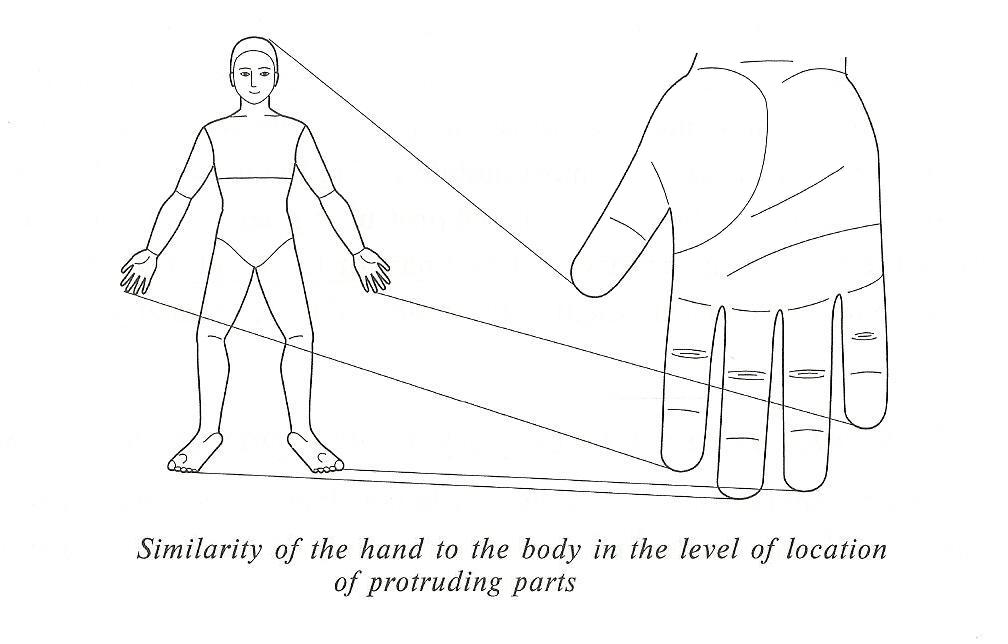 Similarity in proportions of protruding parts
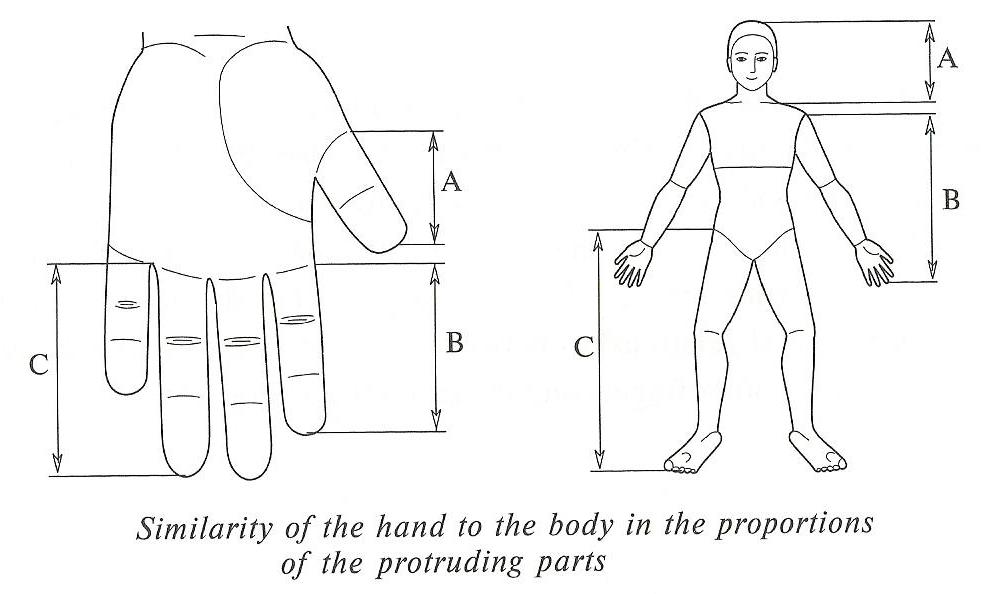 Similarity in direction of protruding parts
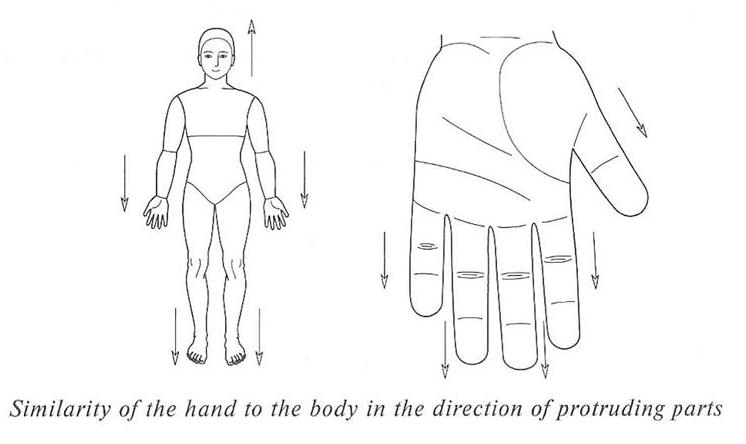 Similarity in number of segments
and joints of protruding parts
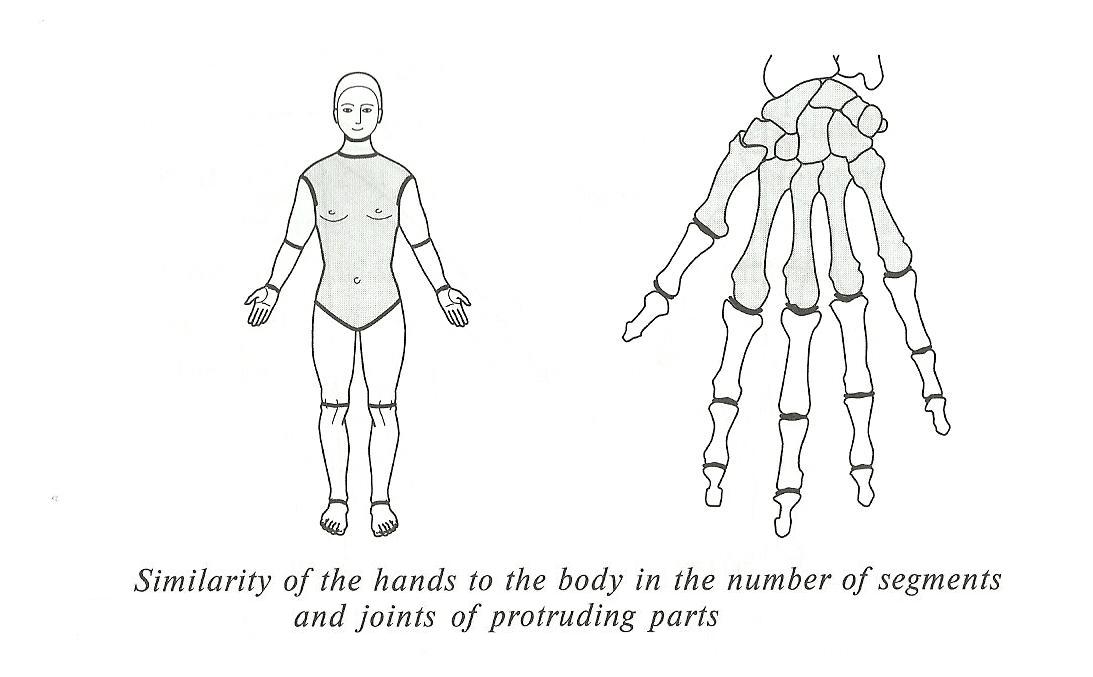 Line of symmetry of body and hand
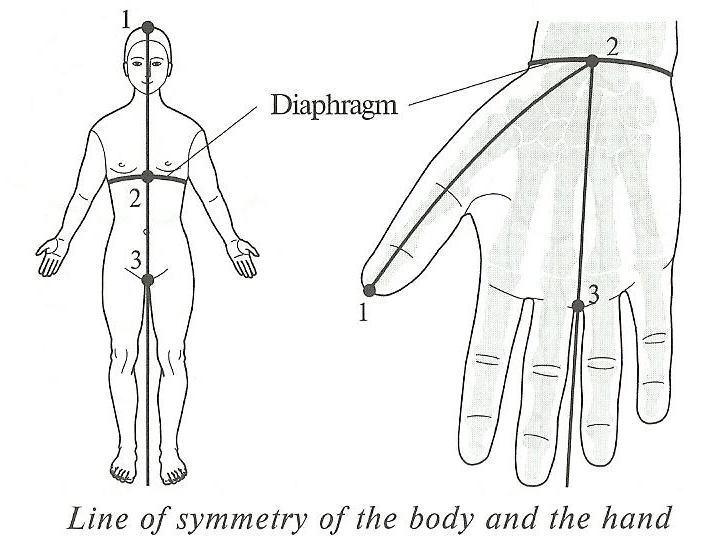 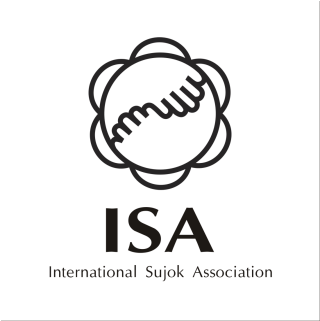 Similarity in relation of protruding 
parts to the line of symmetry
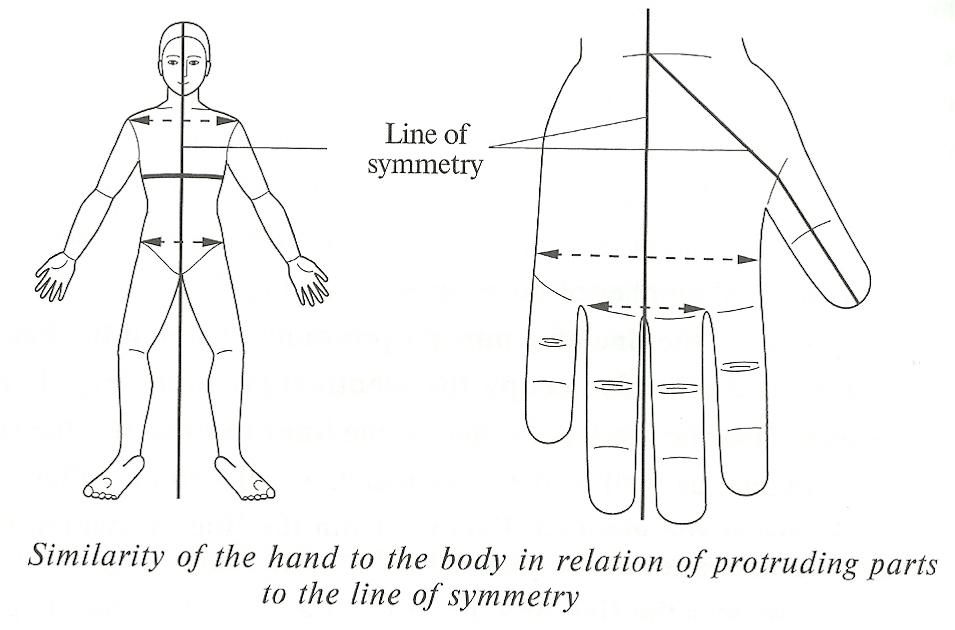 Thumb is Head (similar shape)
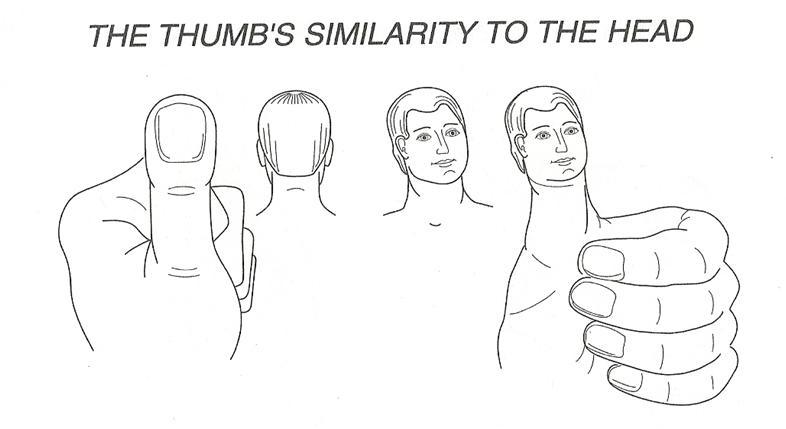 Function of head in body and    
  function of thumb in hand.

 Additional evidences of similarity.
Similarity in the bone structures
of the hands and feet
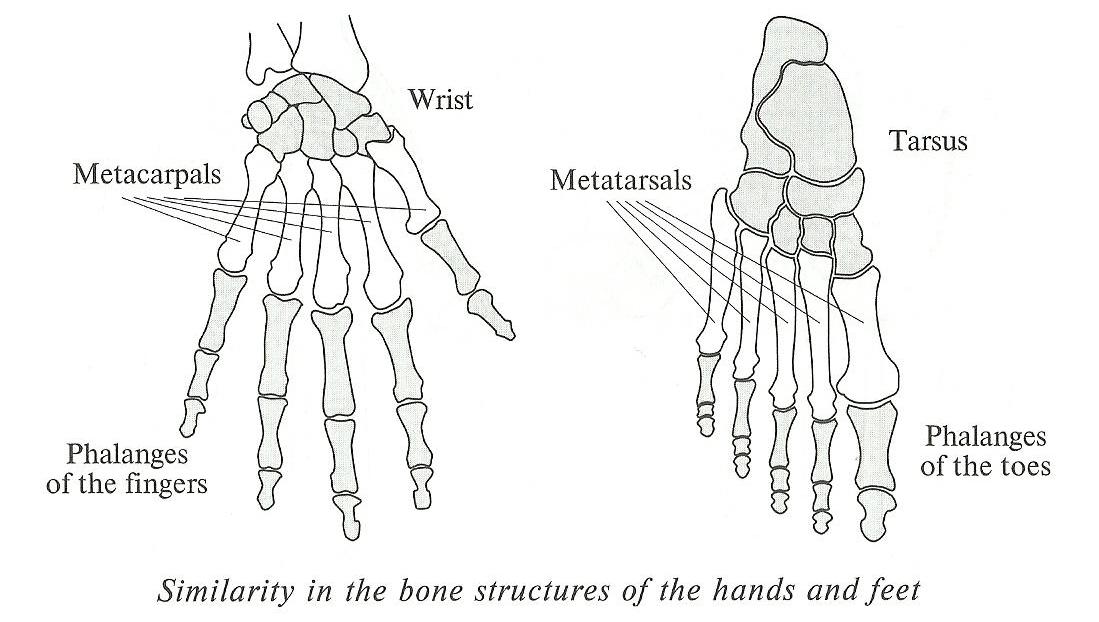 Location of correspondences
of various parts on hands and feet
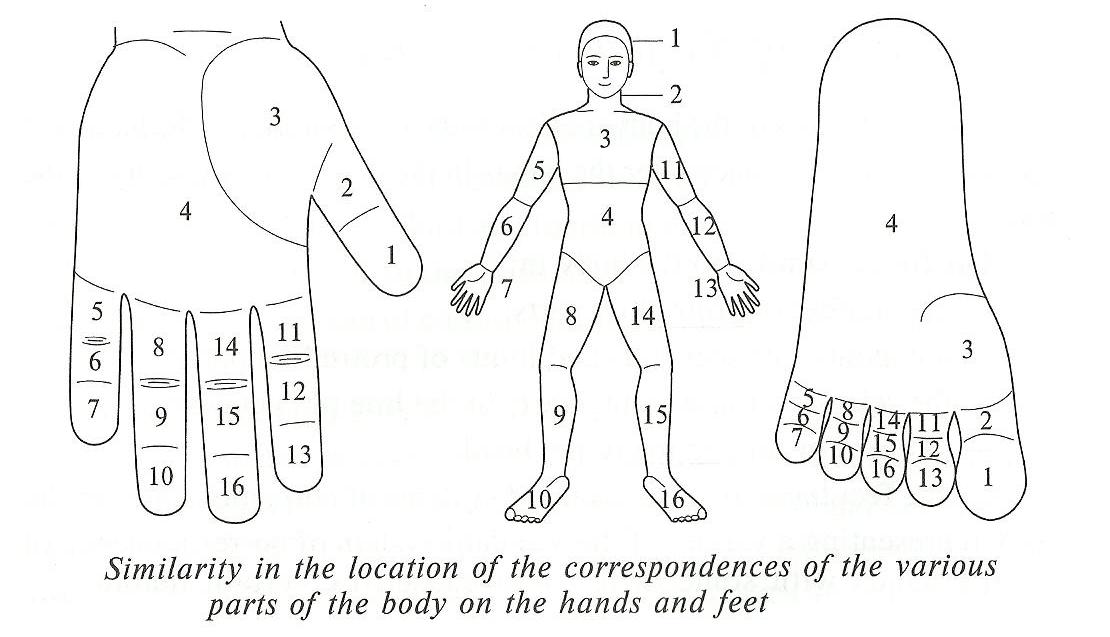 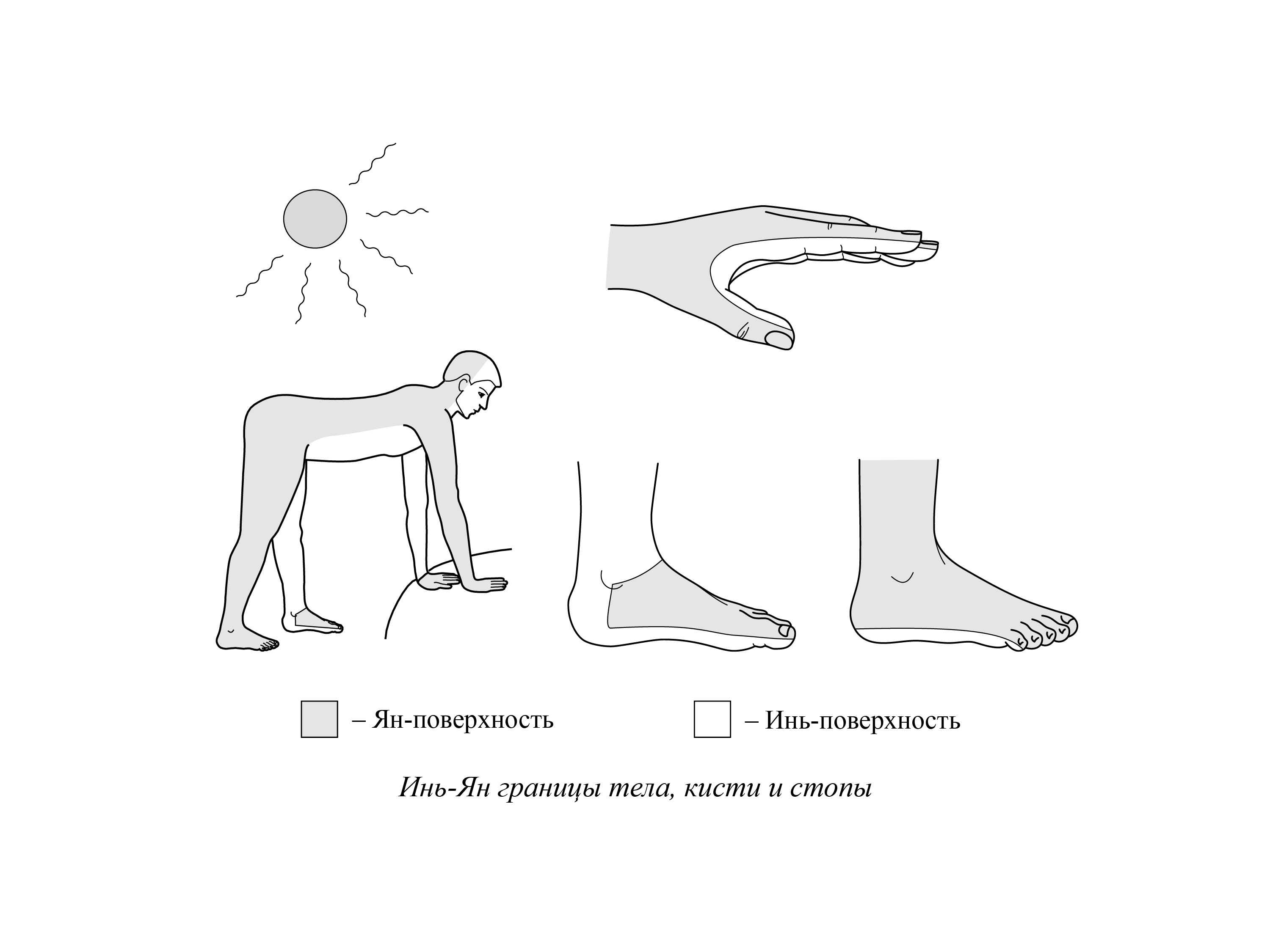 Yin – Yang border of body, hands & feet
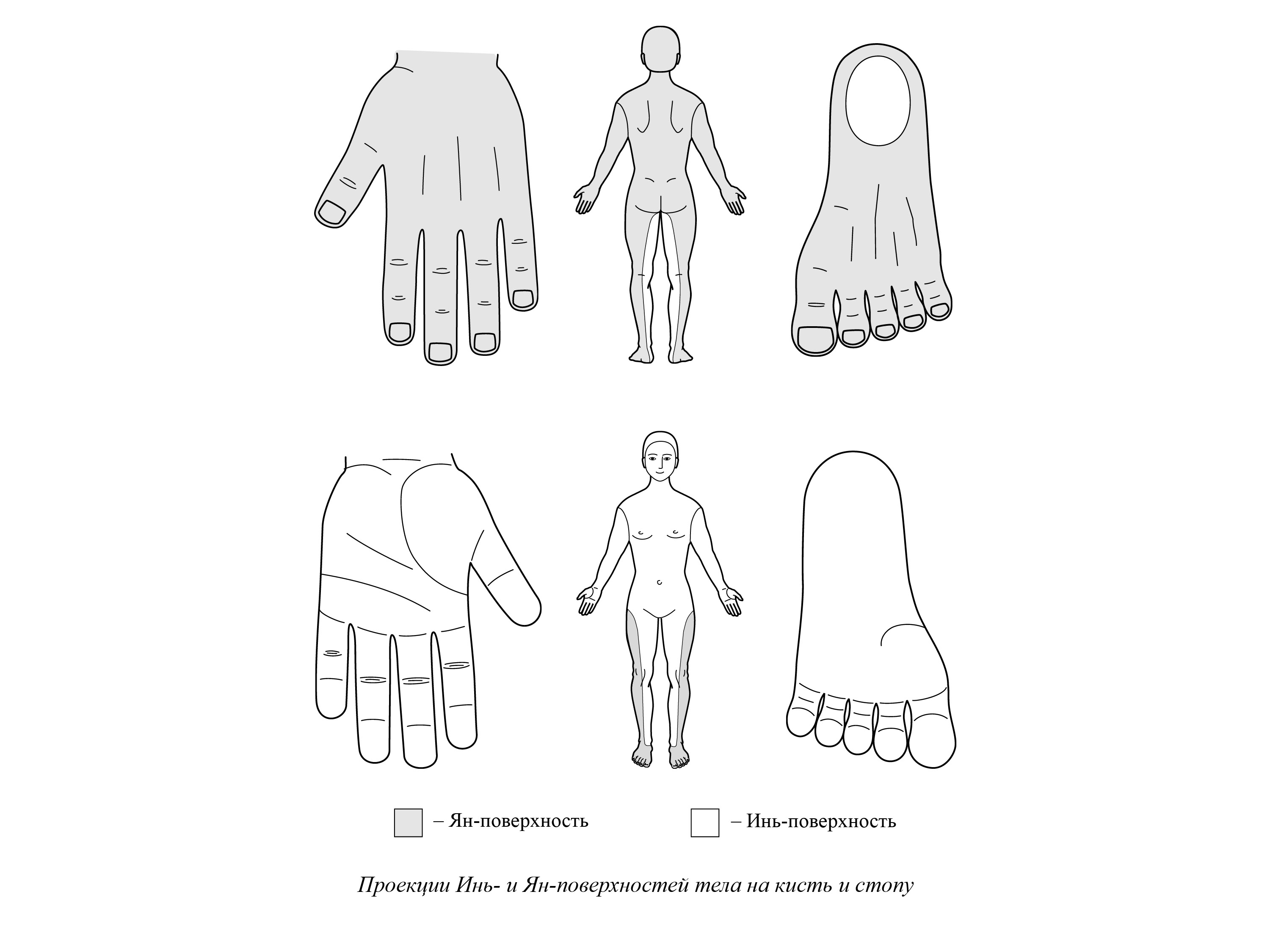 Yin – Yang border of body, hands & feet
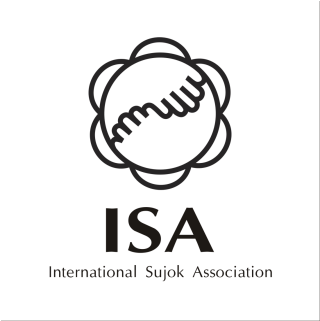 Recommended position to compare
body with hands & feet
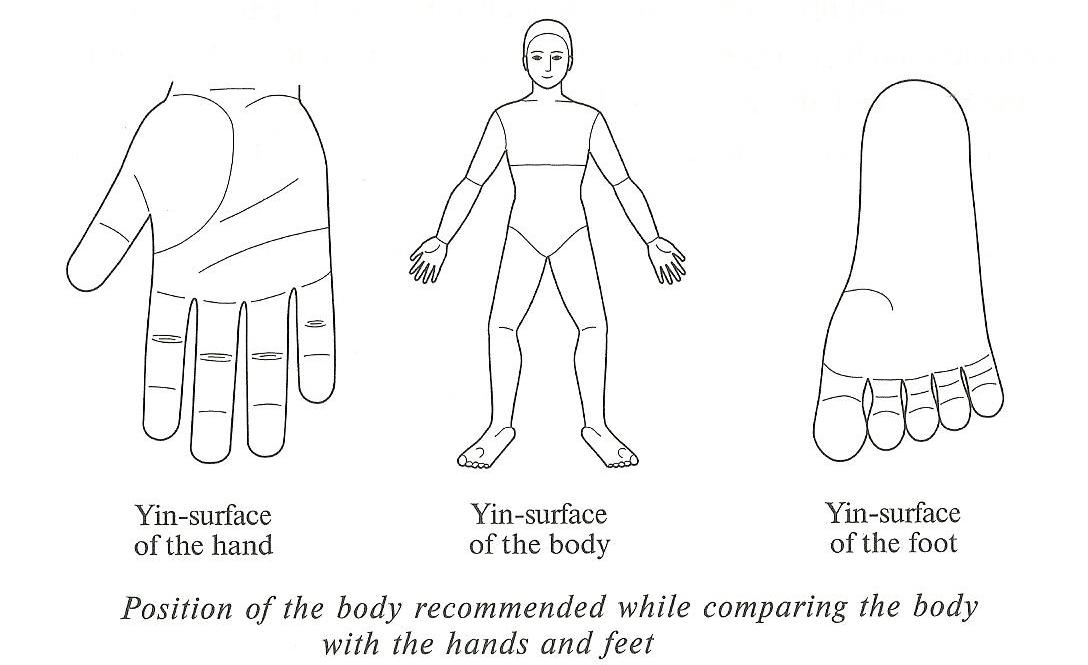 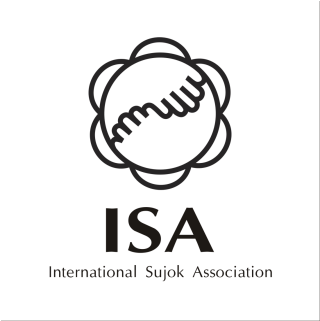 Projections of median line of body
on the Yin surface of  hands & feet
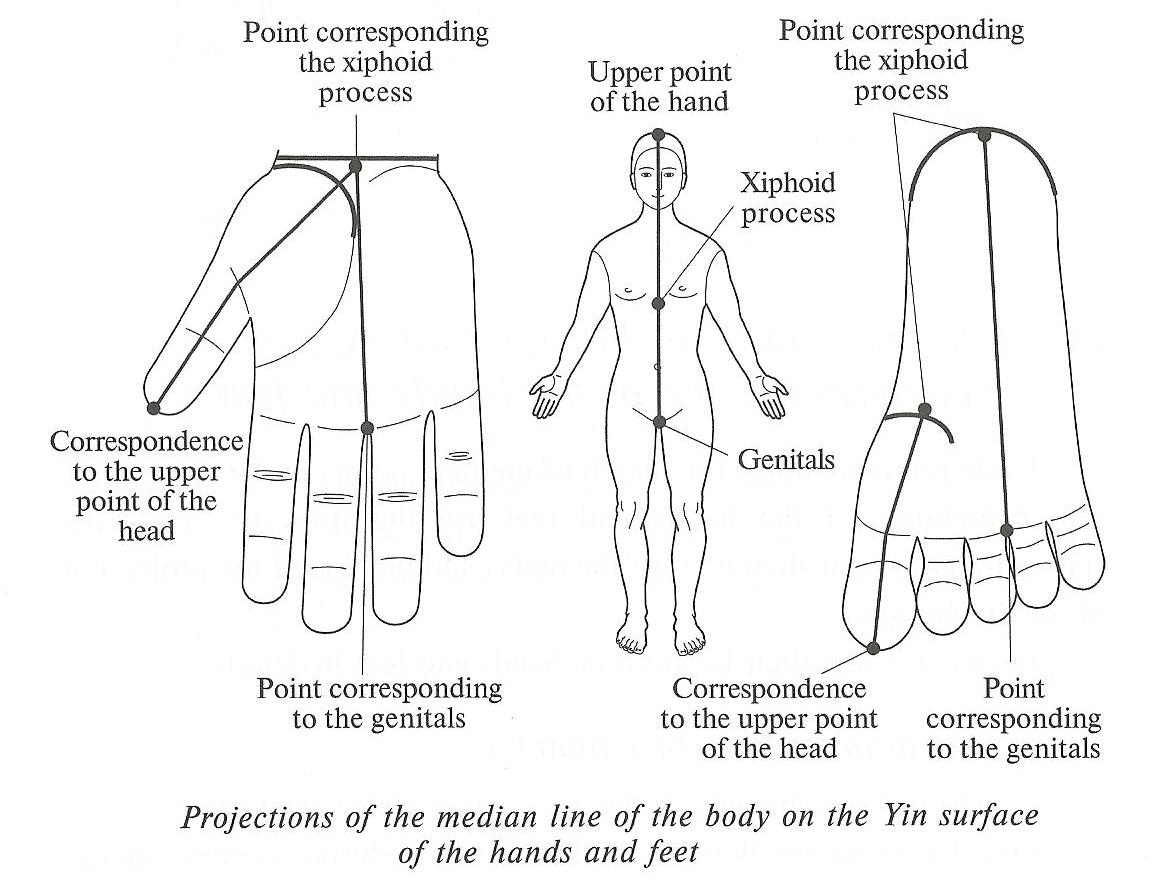 Projections of the central line of body
on the Yang surface of  hands & feet
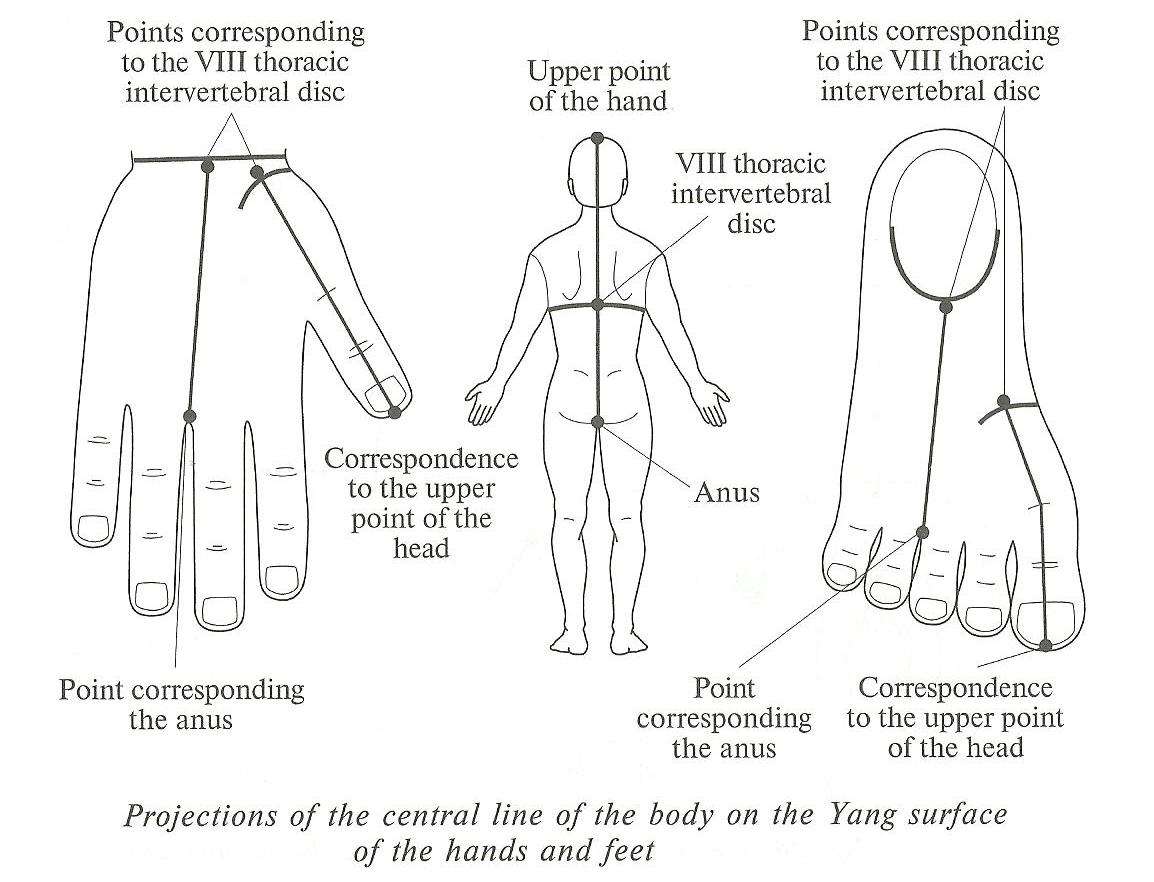 First standard position of hand to find    points of areas above diaphragm

 Second standard position of hand to find points of areas below diaphragm
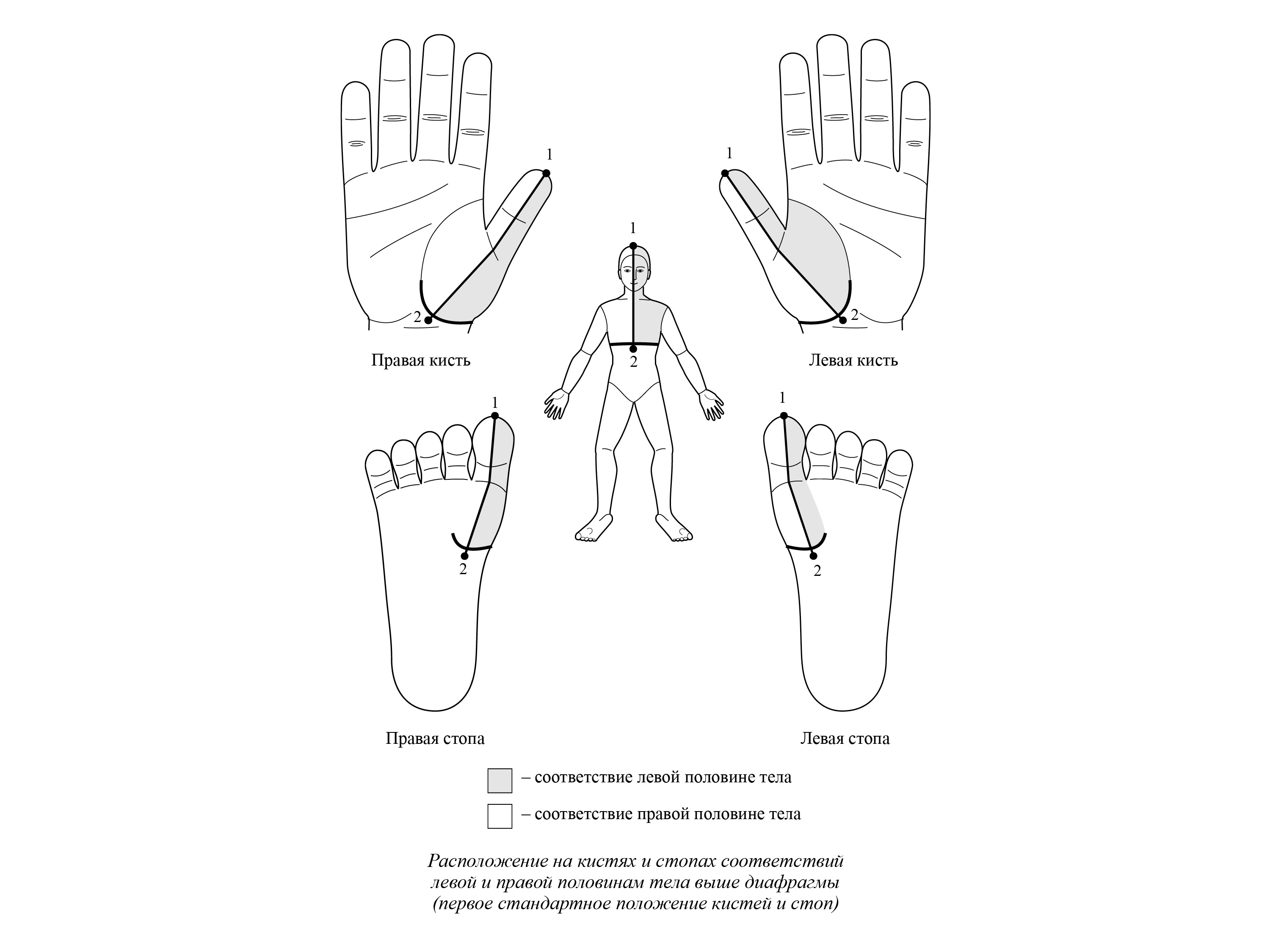 Left half of body
Left half of body
Left half of body above diaphragm
(first standard position of hands and feet)
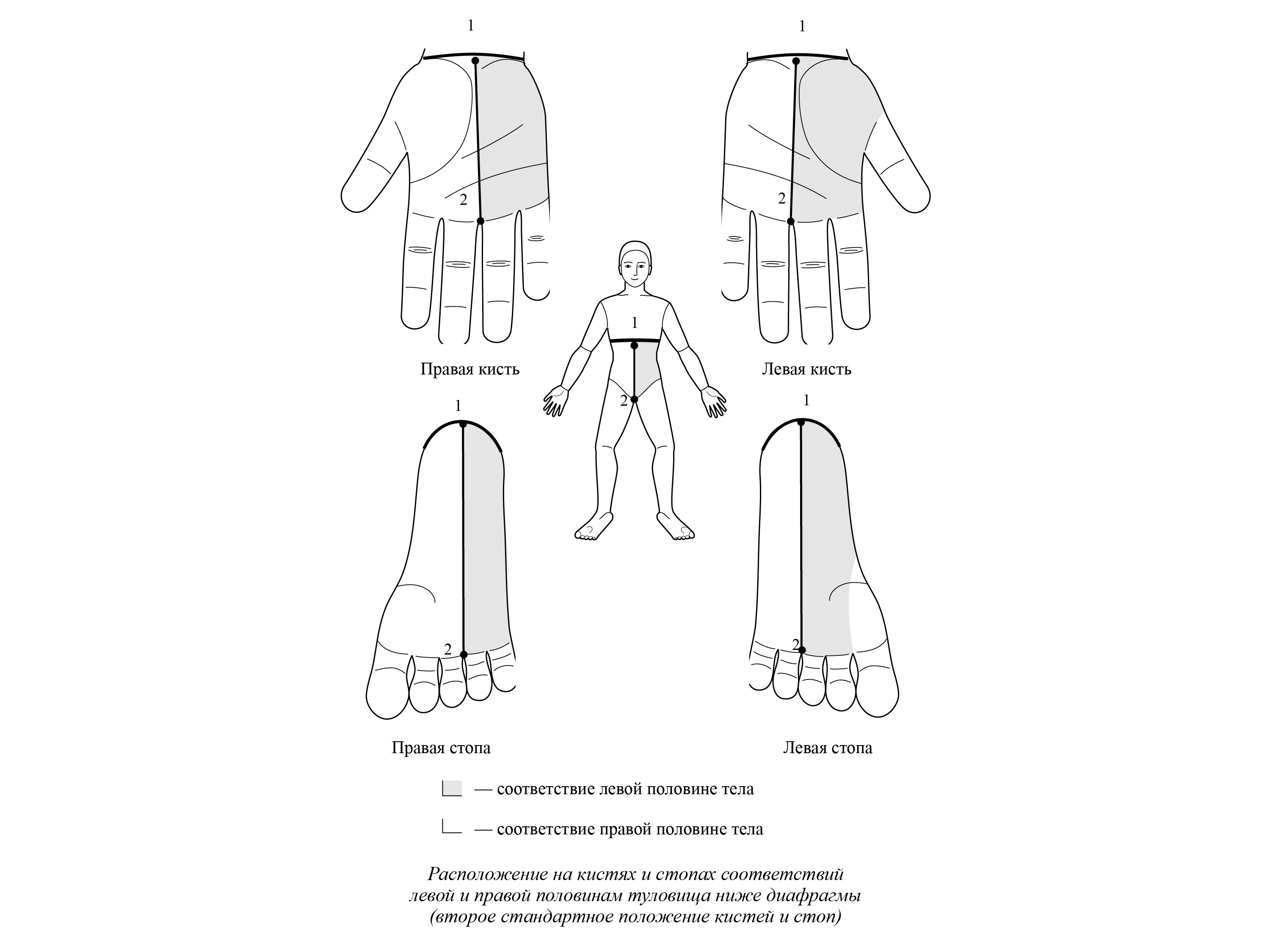 Left half of body
Left half of body
Left half of body below diaphragm
(second standard position of hands and feet)
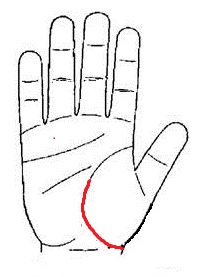 Projections of diaphragmon Yin - surface
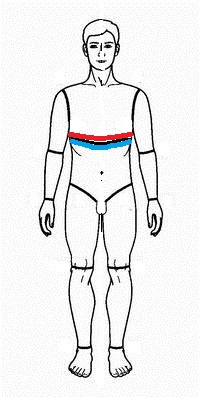 “Upper” line of 
diaphragm
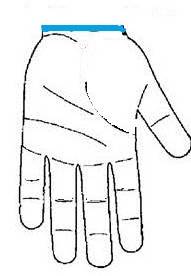 “Lower” line of diaphragm
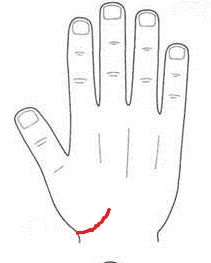 Projections of 
diaphragmon Yang - surface
Displacement of thumb
in relation to the palm
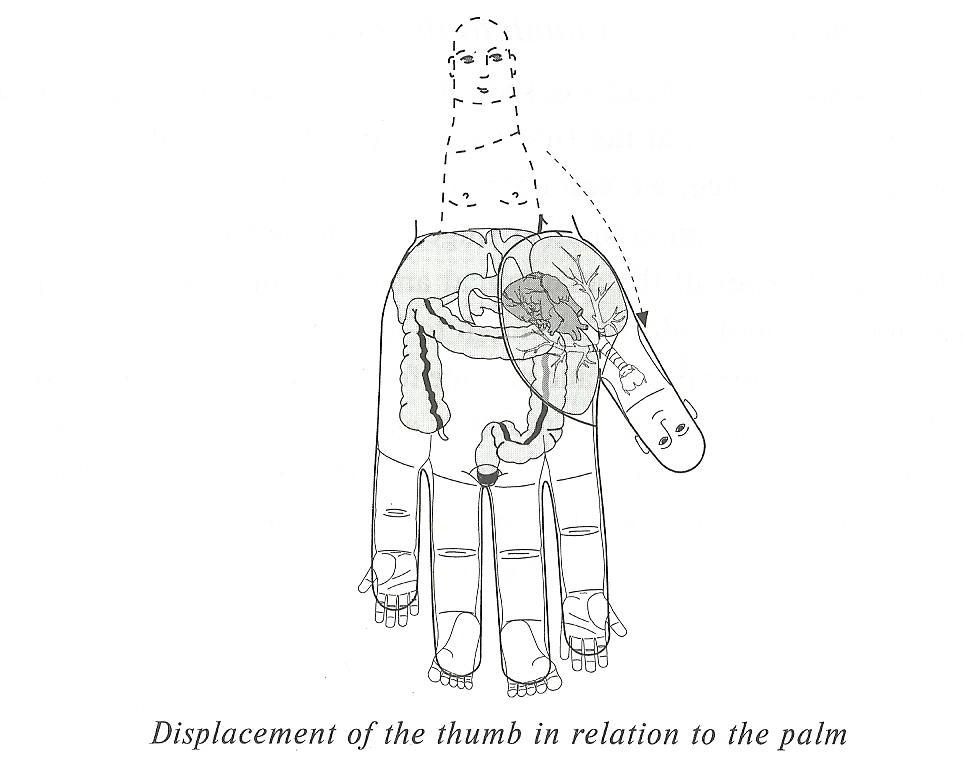 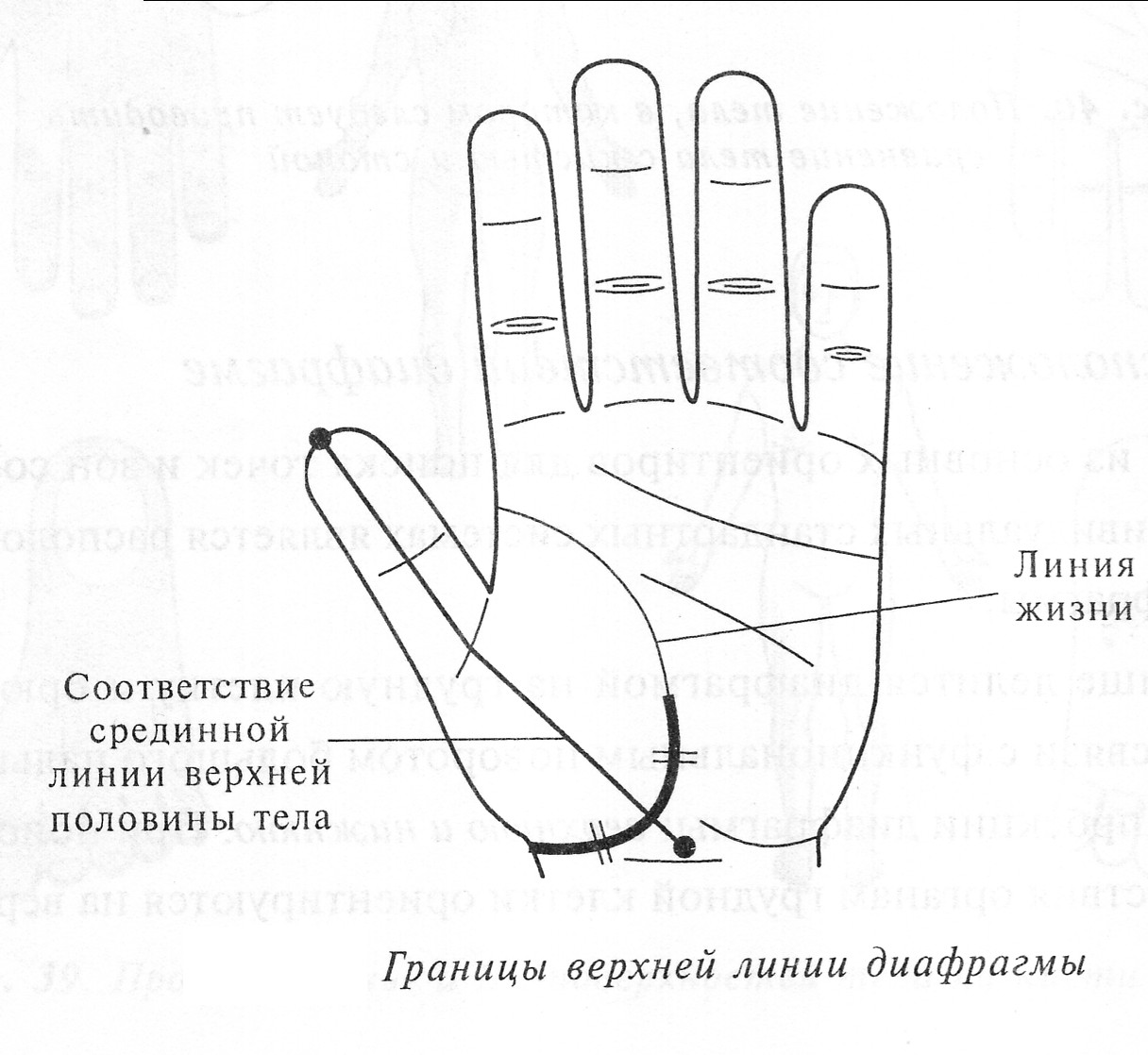 “Life” line
Central line above diaphragm
“Upper” line of diaphragm and central line
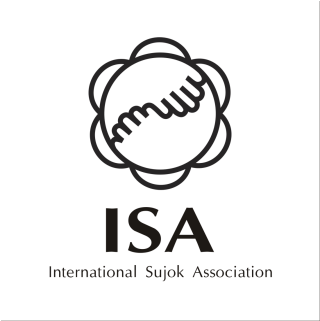 Projection of the backbone on to the hand and foot
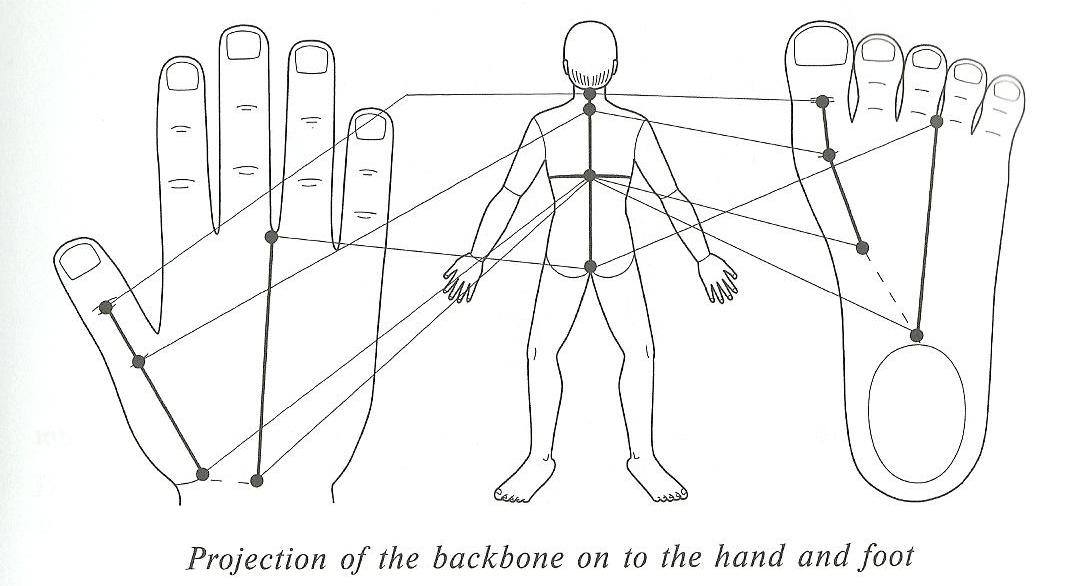 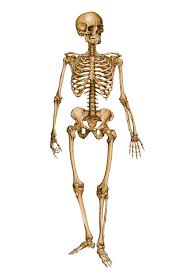 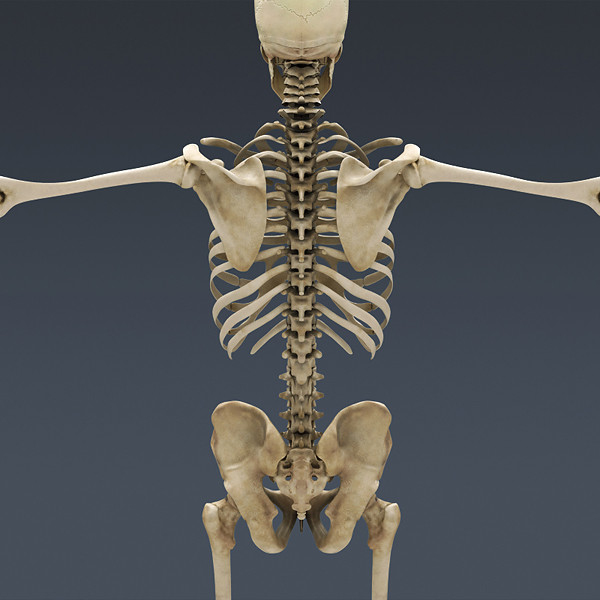 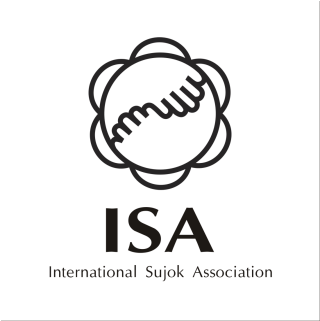 Projection of skeleton
in Standard correspondence system
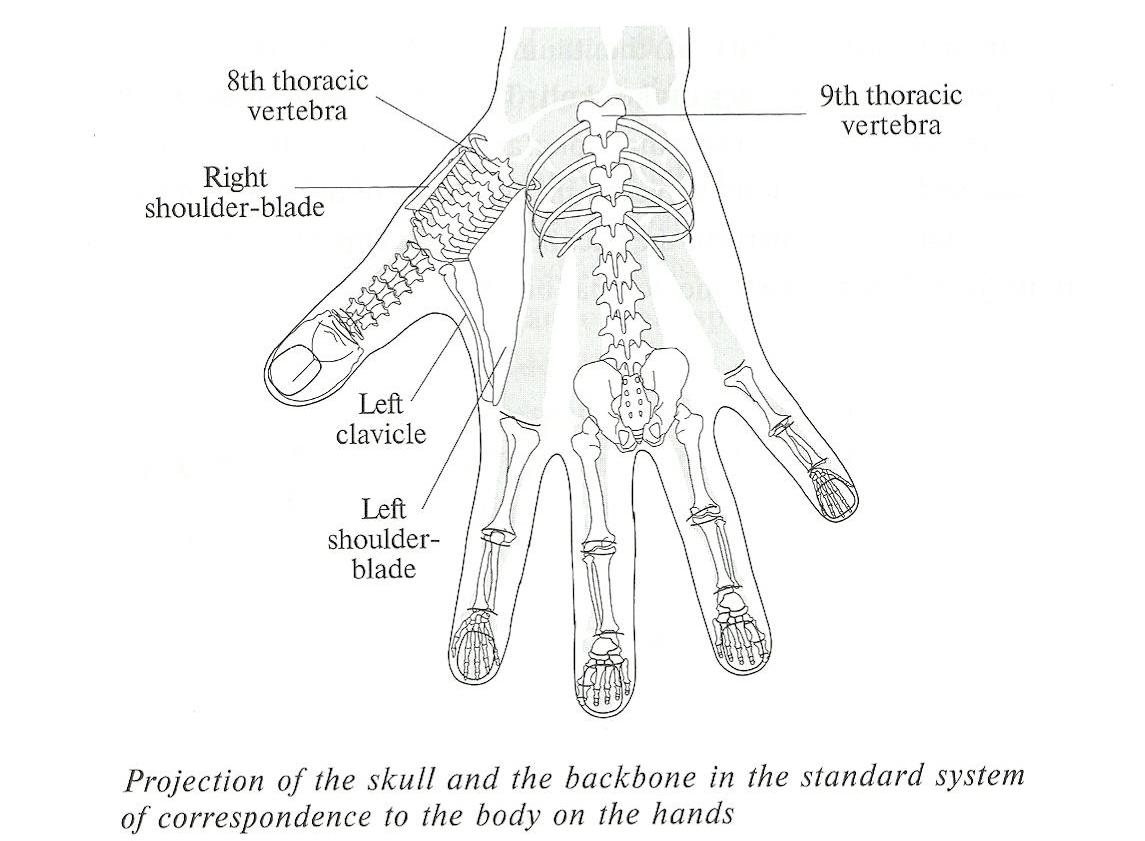 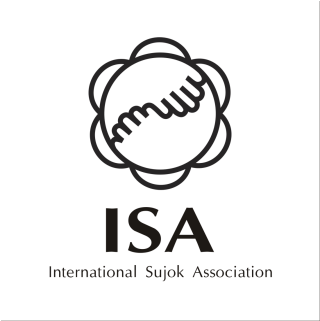 Correspondence to the head
on the distal phalanx of thumb
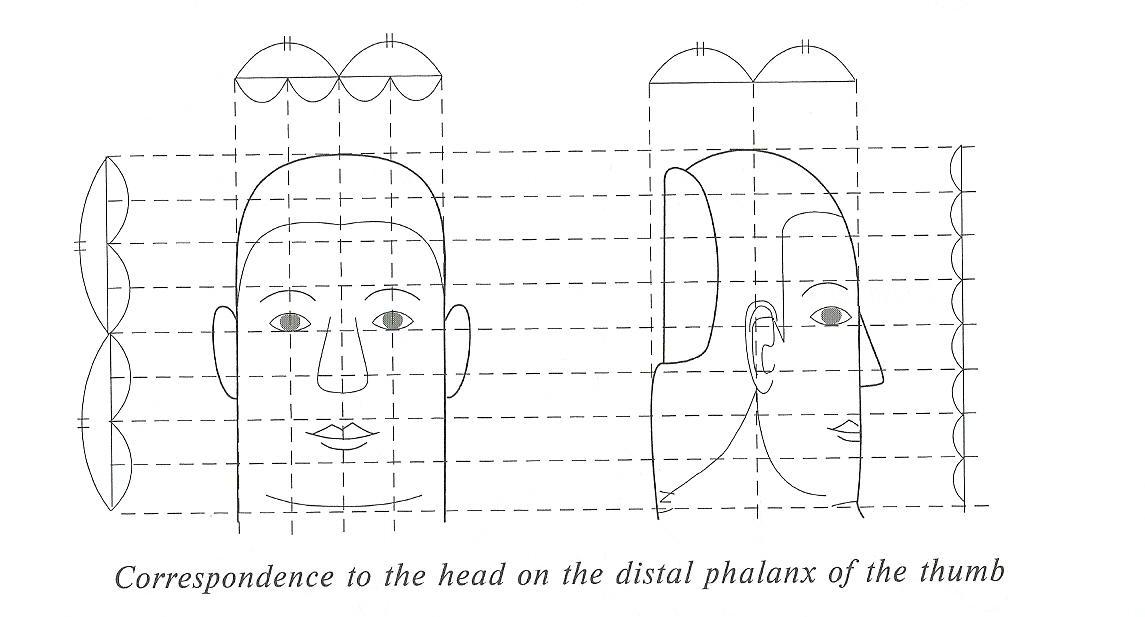 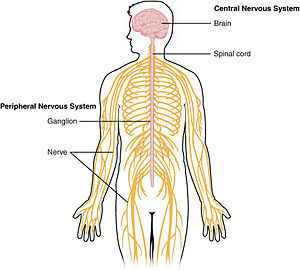 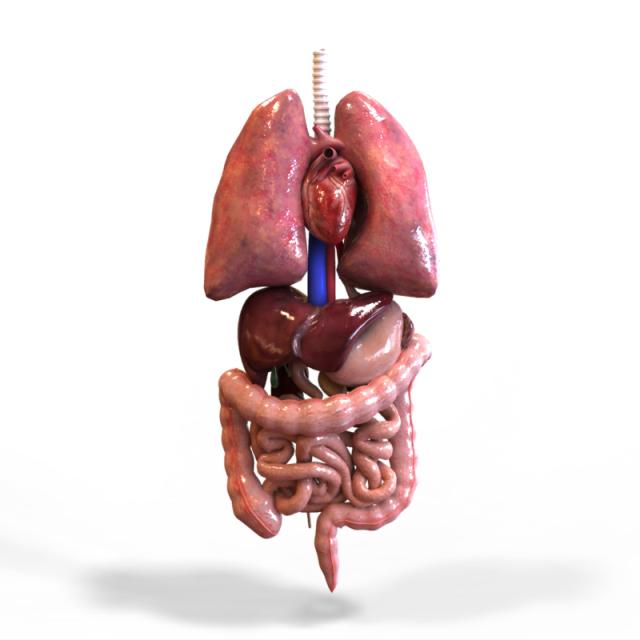 Digestive System
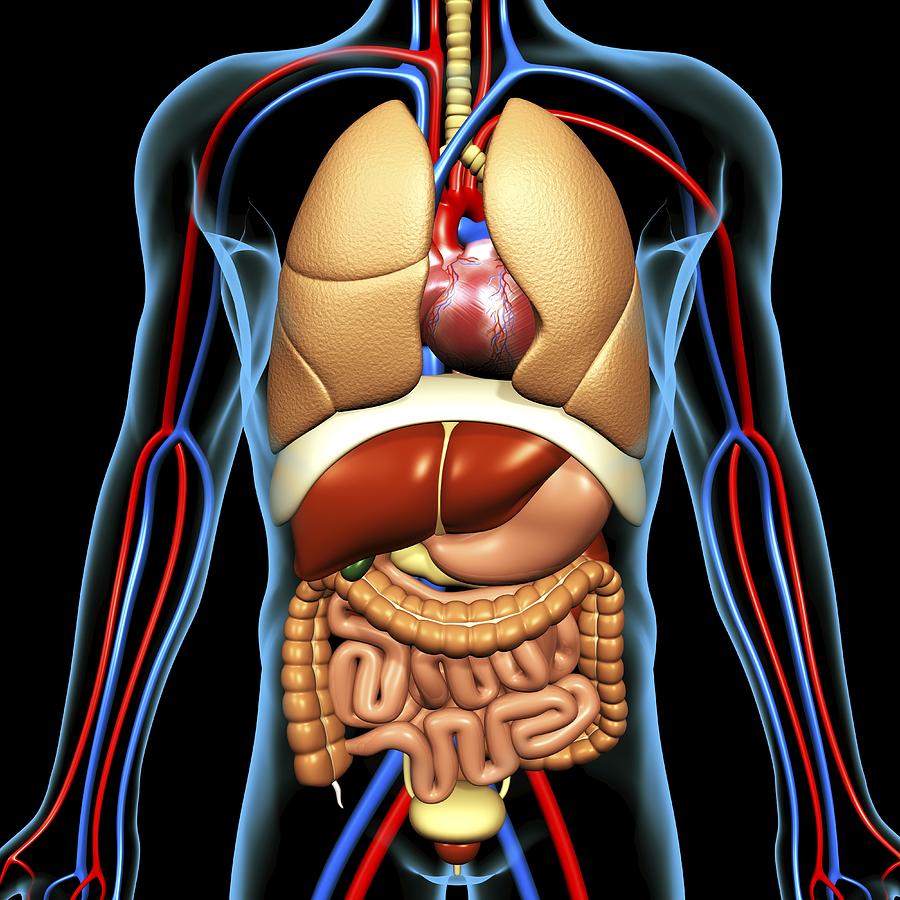 Correspondences to organs
of neck and thoracic cavity
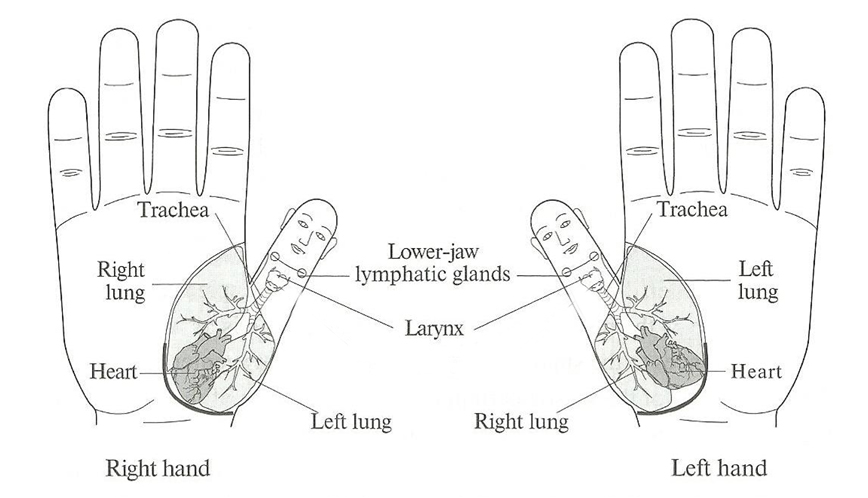 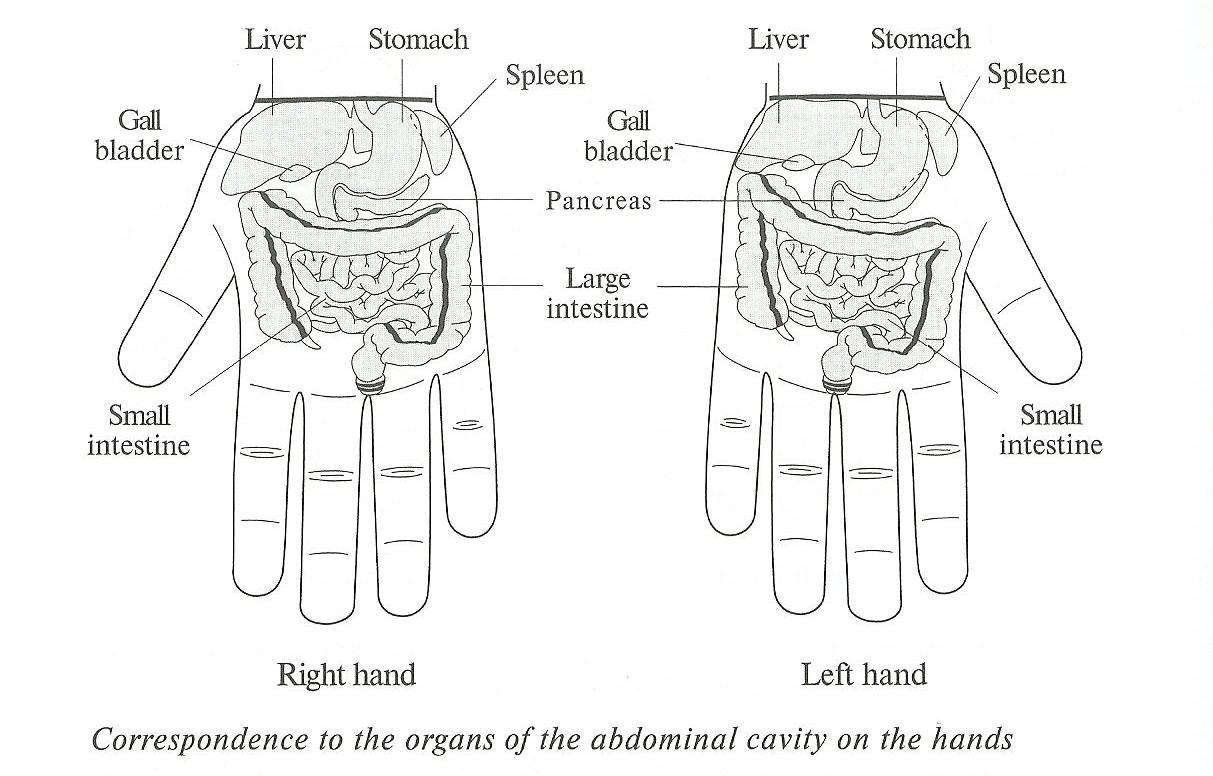 Correspondences to organs
of the abdominal cavity
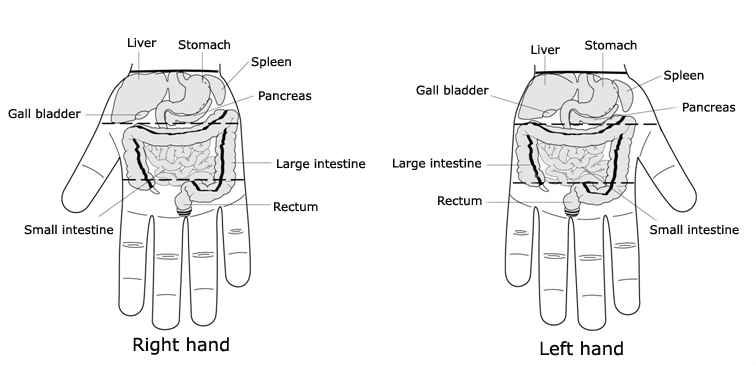 Excretory system
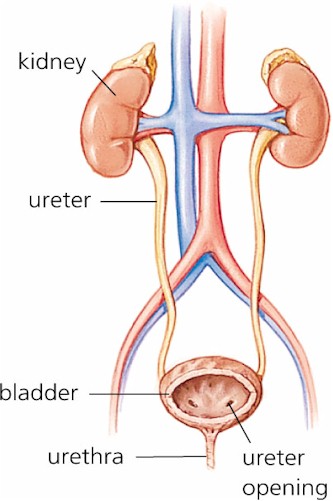 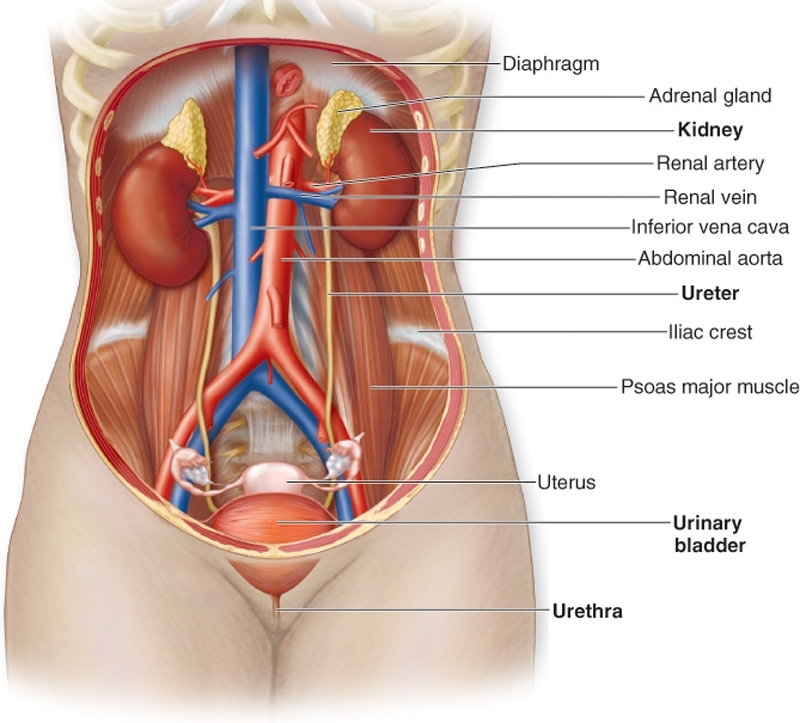 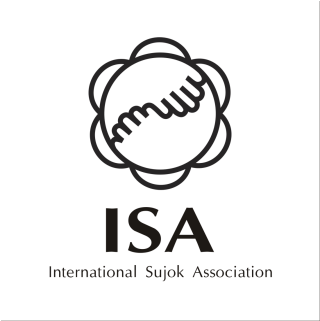 Correspondences to kidneys and
adrenal glands on the Yang-surface
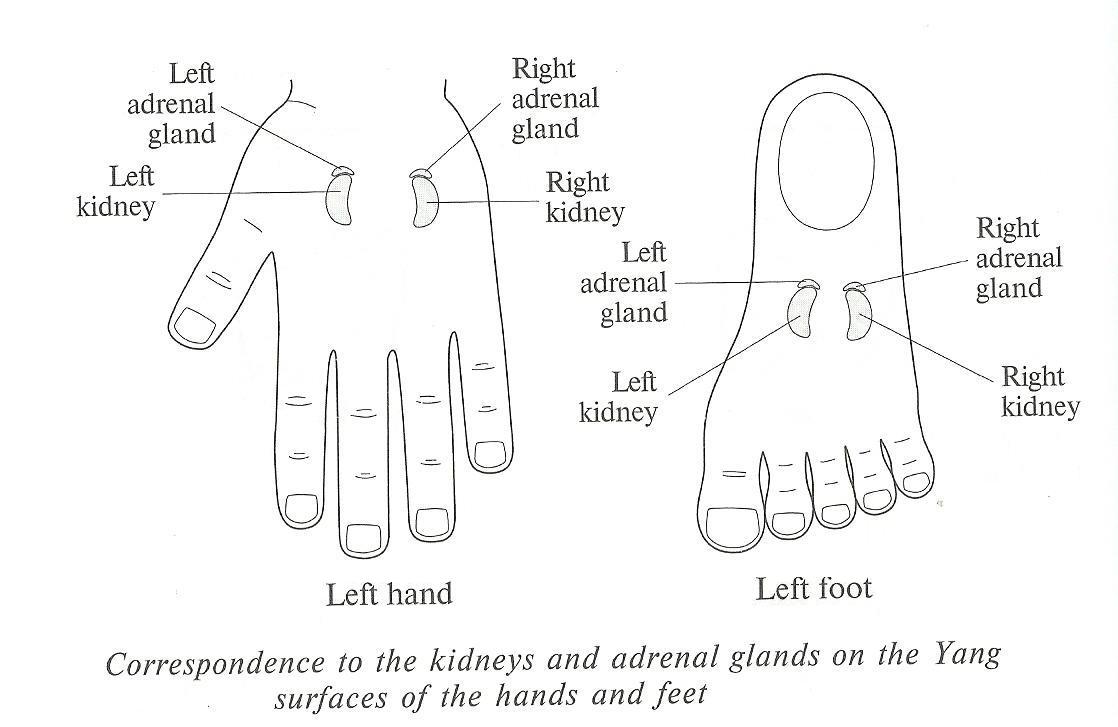 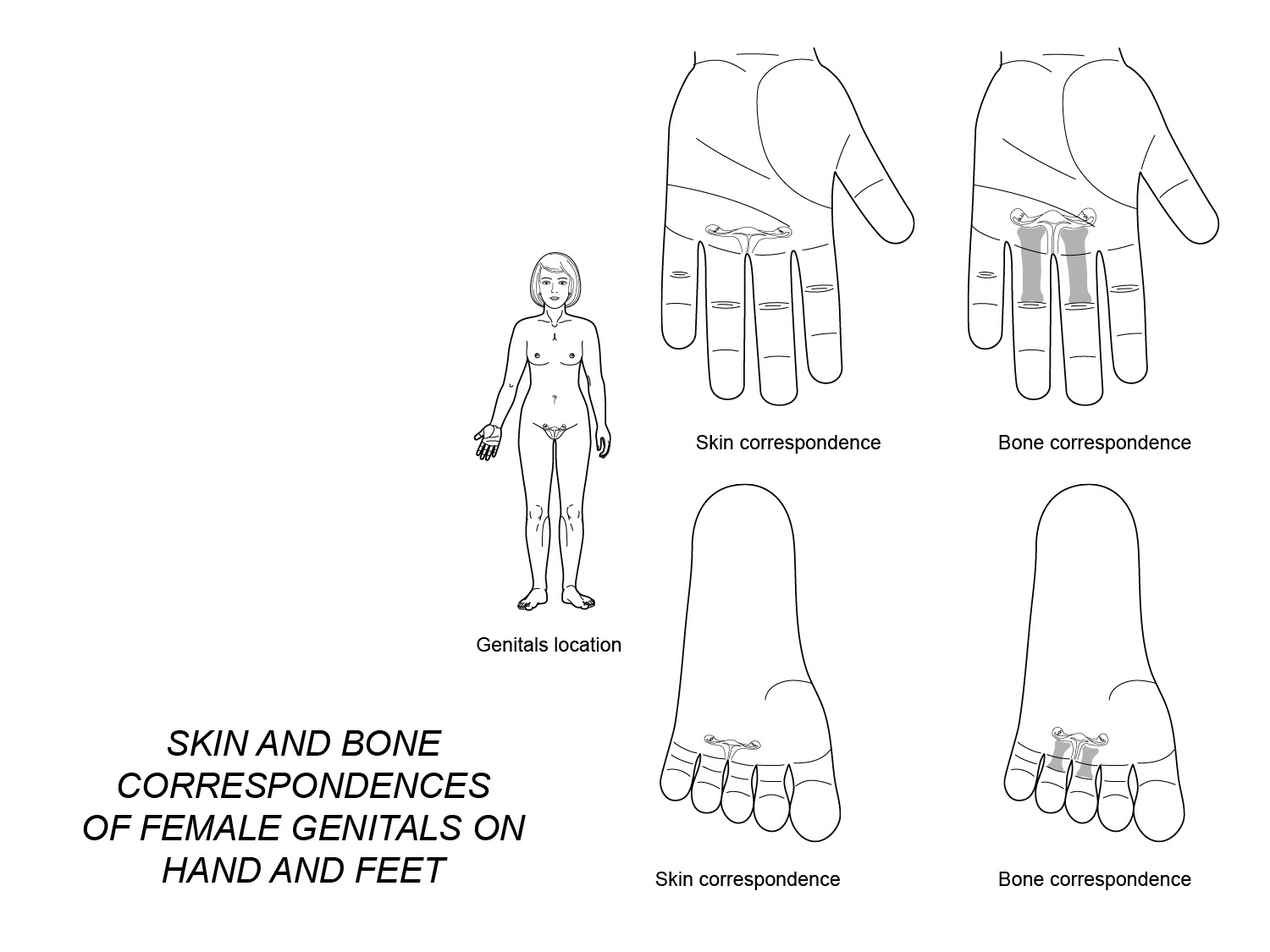 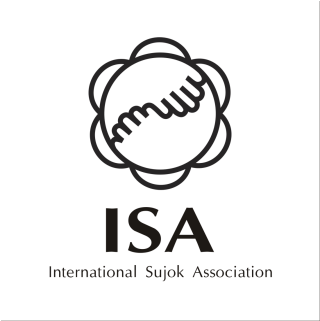 Using left hand for diagnosis of
diseases of organs on right side
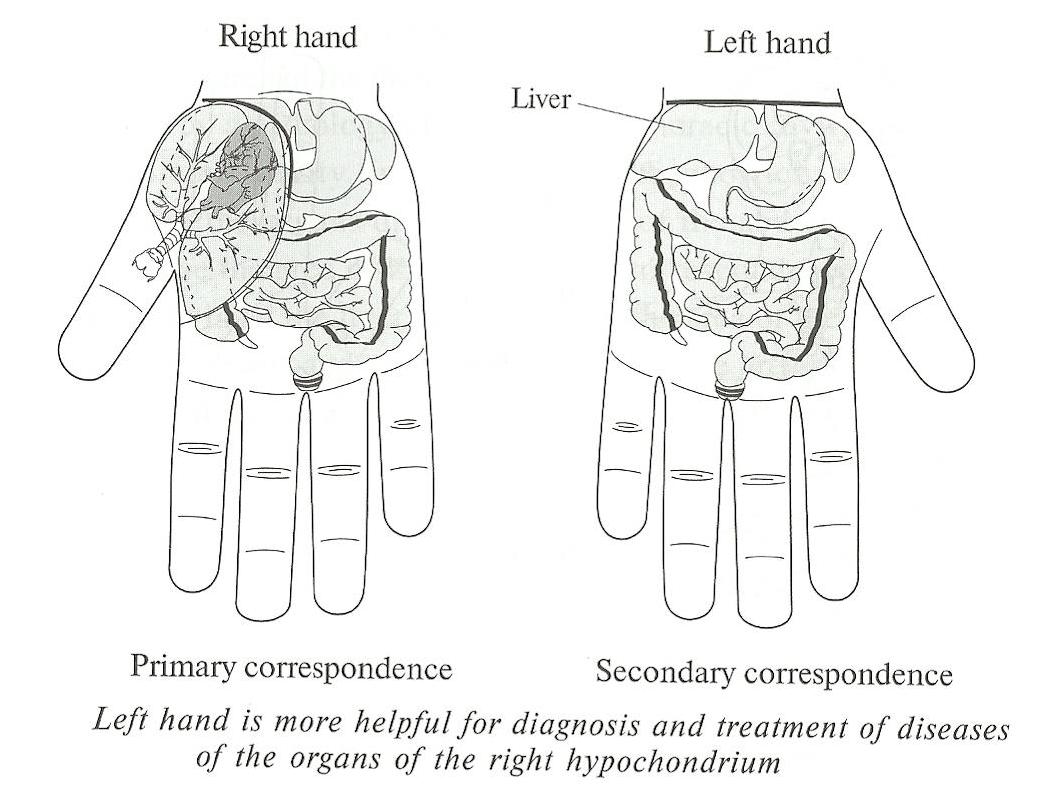 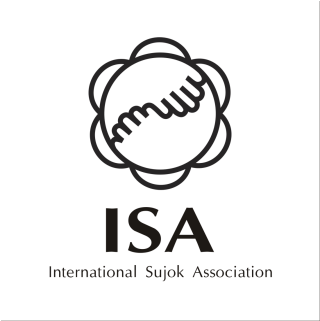 Using right hand for diagnosis of
diseases of organs on left side
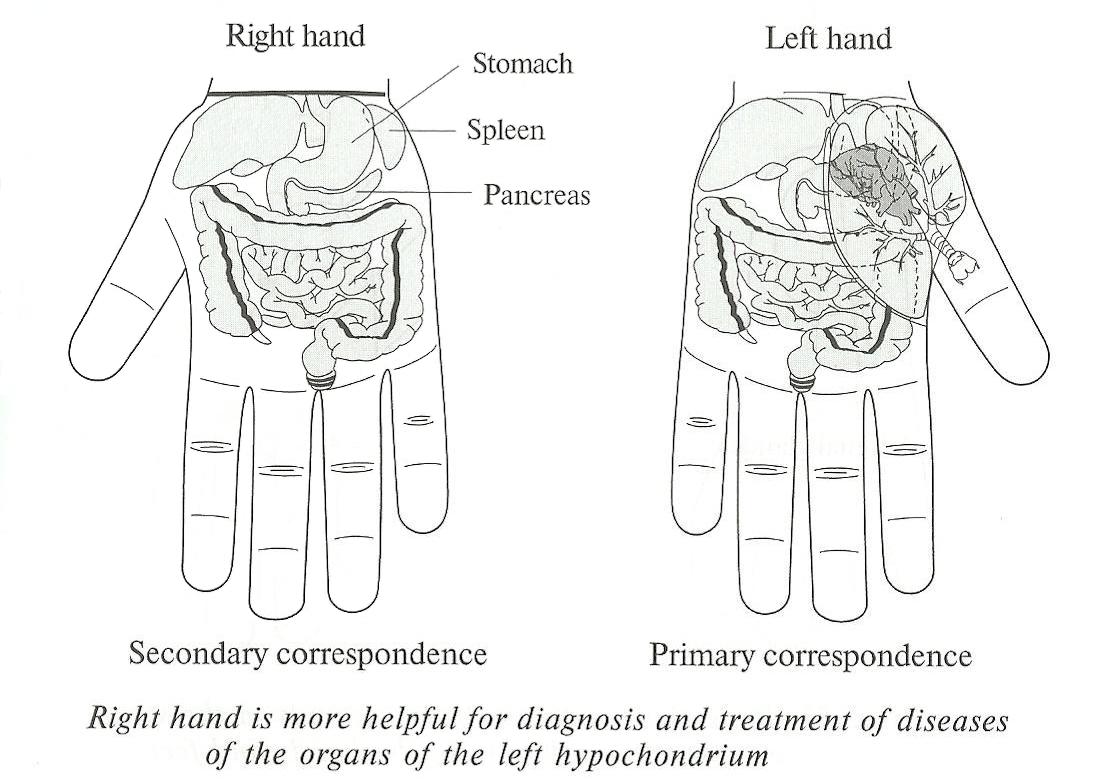 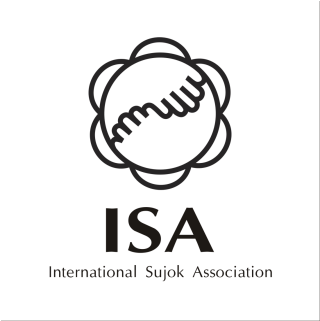 Standard system of correspondence
to the body on the left hand
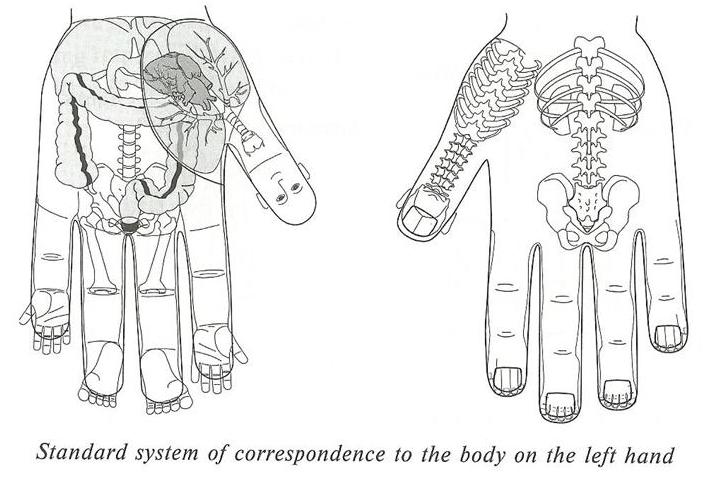 Endocrine system
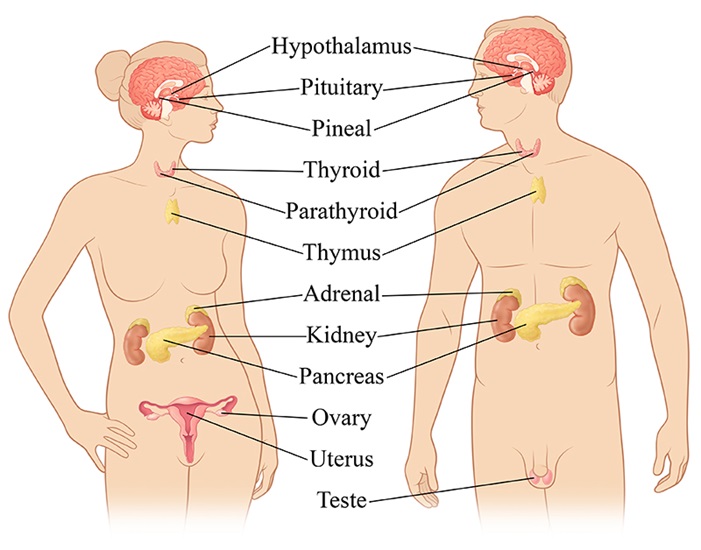 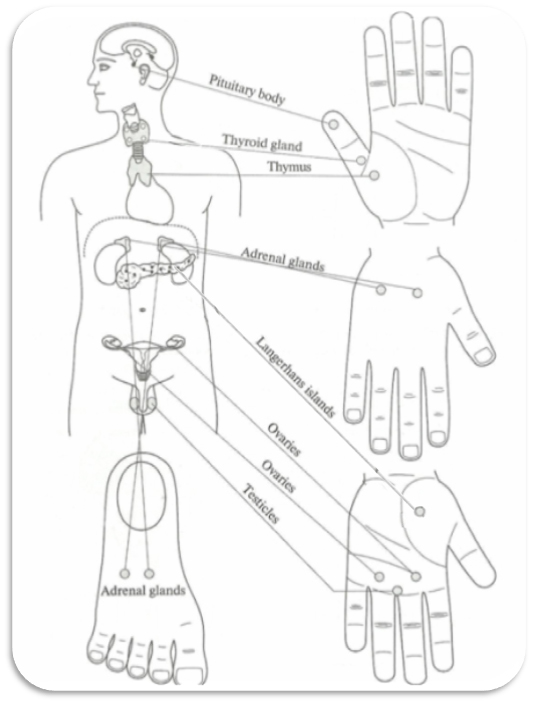 Projections of 
endocrine glands
First Step: Determine in which of the seven regions (head, four extremities, thoracic or abdominal cavity) the problem is located.

Second Step: Assume relevant position of hand or feet
based on whether the problem is above or below diaphragm.

Third Step: Determine on which surface, Yin or Yang,
the problem is mostly projected on checking all the points in correspondence area.
Fourth Step: Determine in what half of the body – left or right – the problem is located.

Fifth Step: If problem is located on the trunk the area of correspondence is found by using additional imaginary lines: midclavicular, axillary, umbilical etc.

Sixth Step: The right point is identified by sharp pain
on checking all the points in correspondence area.
Additional reference lines on the body
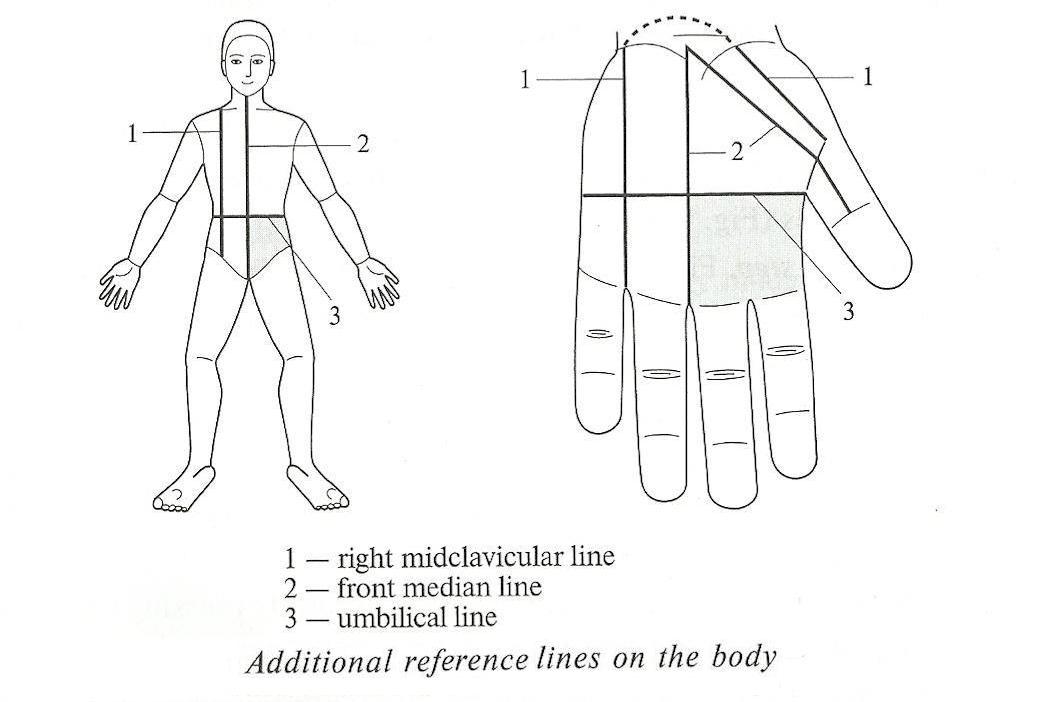 Technique of searching correspondence
points on extremities
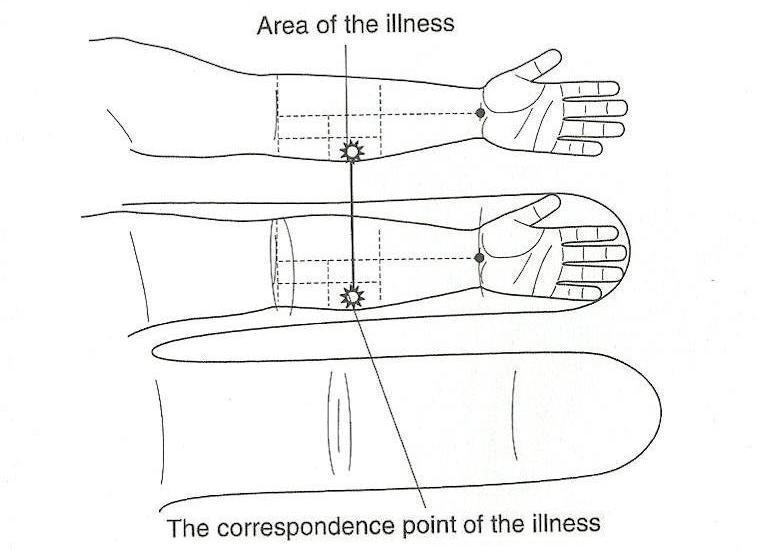 Massage of the heart correspondence by diagnostic probe
Massage of the heart correspondence area by fingers
Smile Thanks